1
Zararlı  JavaScript  Analizi
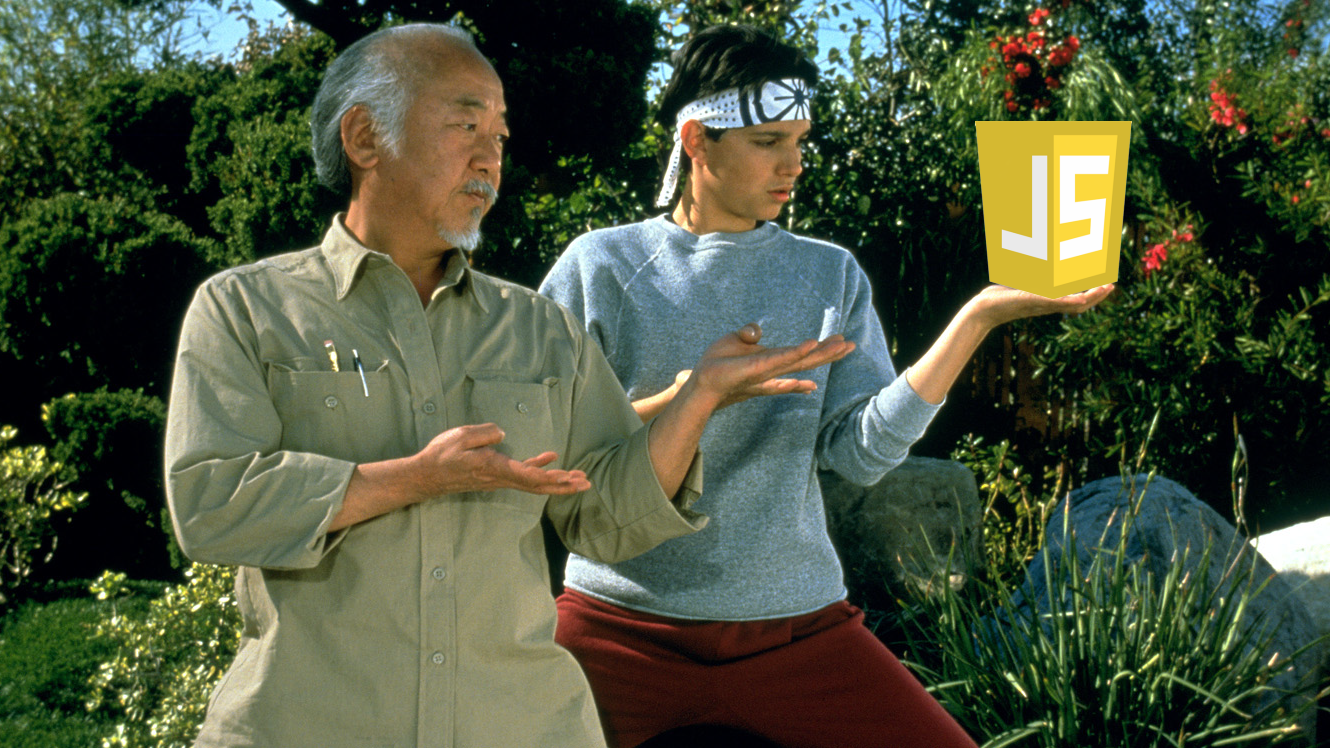 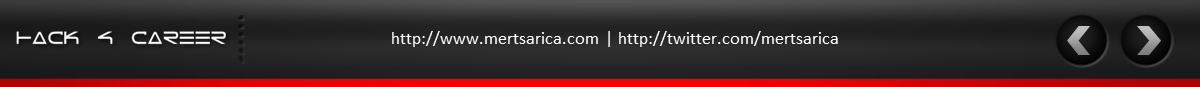 http://www.mertsarica.com | http://twitter.com/mertsarica
2
İÇERİK
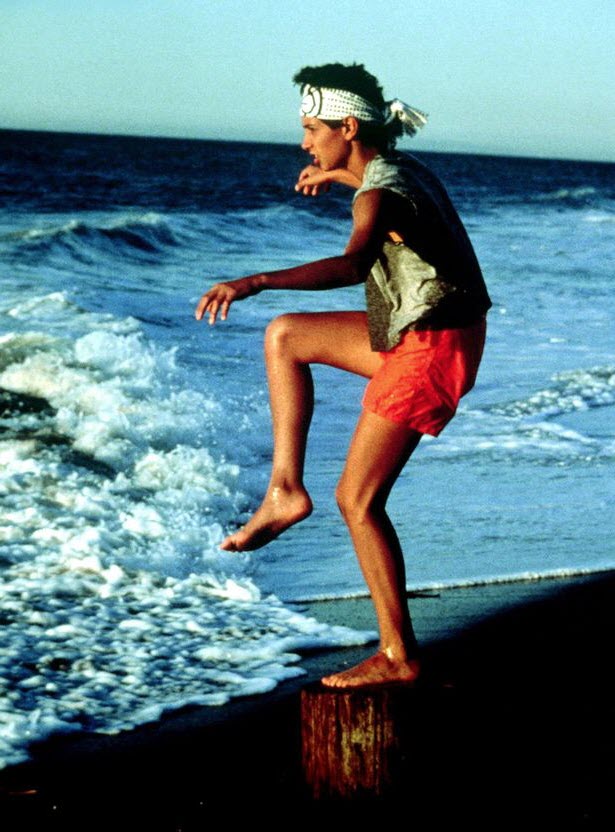 JavaScript nedir ?
Kullanım amaçları
Analiz yöntemleri ve araçlar
Angler istismar kiti
Sonuç
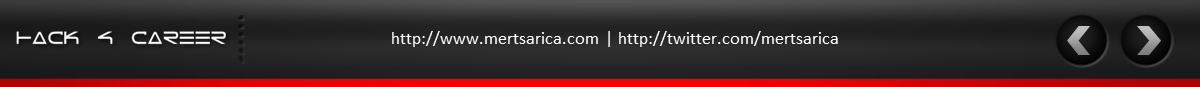 http://www.mertsarica.com | http://twitter.com/mertsarica
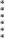 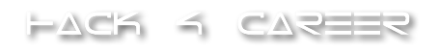 3
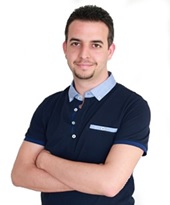 BEN  KİMİM  ?
Sızma Testi Uzmanı	 	Çoğunlukla mesai saatlerinde
Zararlı Yazılım Analisti	Çoğunlukla boş zamanlarımda
Öğretim Görevlisi	            Bahçeşehir Üniversitesi (Siber Güv.)
Blog Yazarı			https://www.mertsarica.com
Güvenlik TV			http://www.guvenliktv.org
Sertifika Kolleksiyoncusu	CISSP , SSCP , OSCP , OPST , CREA,             				CEREA
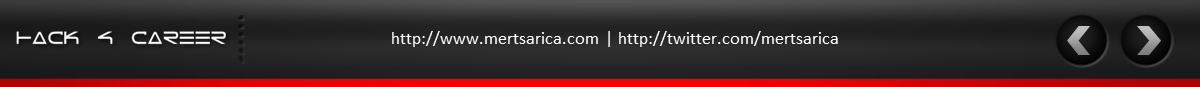 http://www.mertsarica.com | http://twitter.com/mertsarica
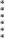 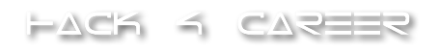 4
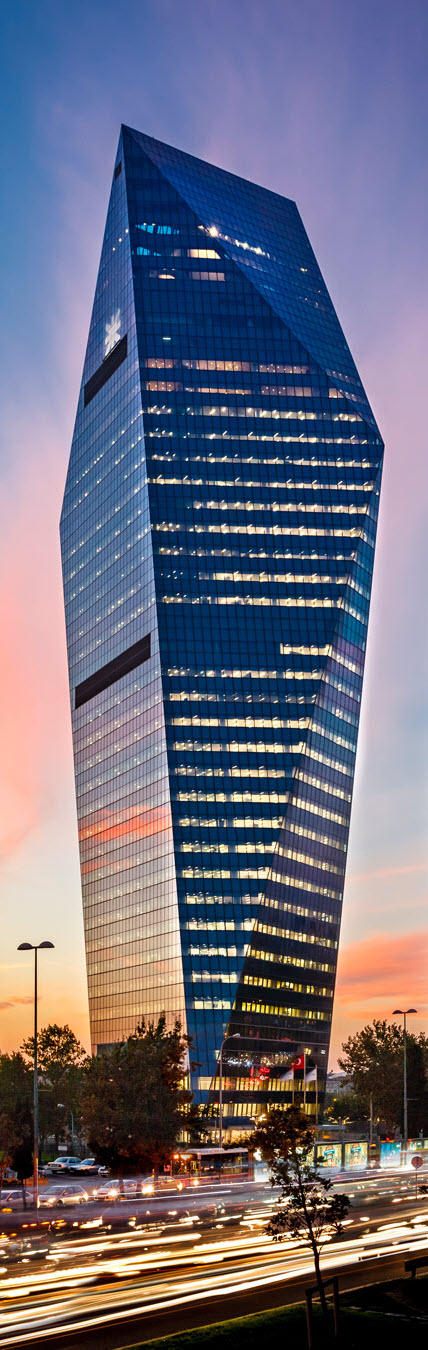 MESLEĞİM
2007 yılından bu yana Finansbank’ın Bilgi Teknolojileri iştiraki olan IBTech firmasında Kıdemli Sızma Testi Uzmanı olarak çalışmaktayım.
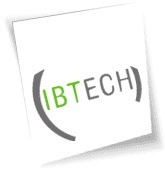 http://www.ibtech.com.tr
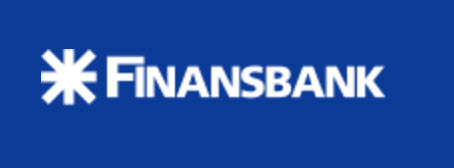 http://www.finansbank.com.tr
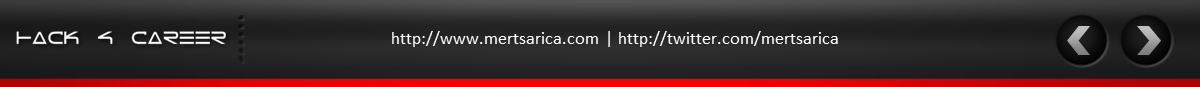 http://www.mertsarica.com | http://twitter.com/mertsarica
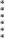 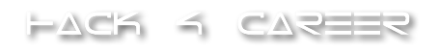 5
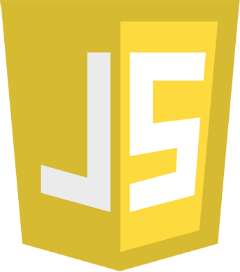 JAVASCRIPT  NEDİR  ?
Platform bağımsız, nesne yönelimli bir programlama dilidir.
Yaygın olarak internet tarayıcılarında kullanılmaktadır.
Java ile benzerlikleri de olsa ayrı dünyaların dilleridir.
ECMAScript adı altında endüstri standardı haline gelmiştir.
<script> alert(‘Hello World!’); </script>
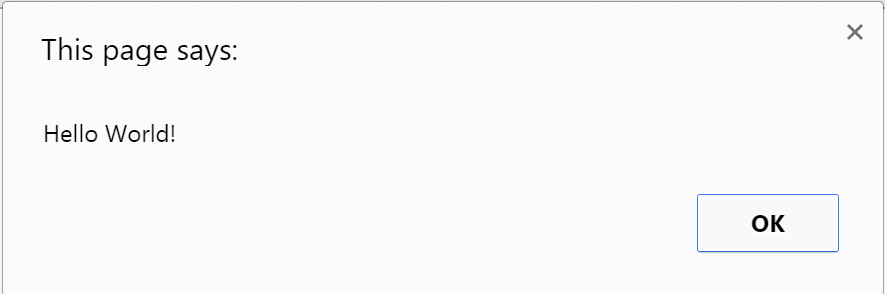 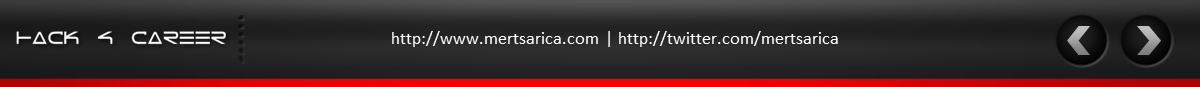 http://www.mertsarica.com | http://twitter.com/mertsarica
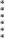 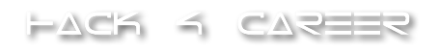 6
NEDEN  JAVASCRIPT  ANALİZİ  ?
JavaScript sayesinde internet tarayıcısında ve/veya eklentilerinde yer alan zafiyetler istismar edilebilir.
Özellikle istismar kitleri, JavaScript kodlarını hedef sistemde zararlı yazılım çalıştırmak için kullanmaktadırlar. (TeslaCrypt)
JavaScript, istemci tarafında yorumlandığı için çoğunlukla art niyetli kişiler tarafından gizlenmektedir. (obfuscated)
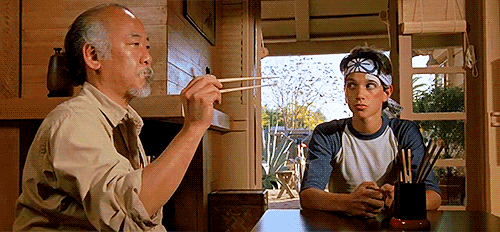 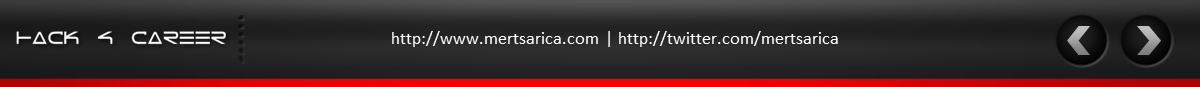 http://www.mertsarica.com | http://twitter.com/mertsarica
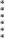 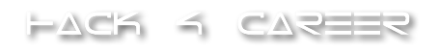 7
KİM,  NEDEN,  NEREDE  KULLANIYOR  ?
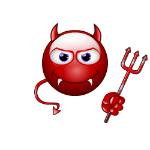 Hedeflenmiş saldırılarda ve istemci tarafındaki zafiyetleri istismar etmek için kullanılmaktadır. (2009 – Aurora)
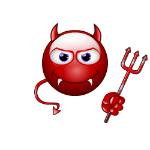 Botnet ağı oluşturmak amacıyla istismar kiti geliştiricileri tarafından kullanılmaktadır.
Sızma testi uzmanları tarafından hedef kullanıcının sistemine sızmak (Tarayıcı zafiyeti, BeEF vs.) amacıyla kullanılmaktadır.
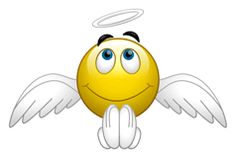 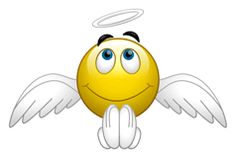 Kullanıcıya ait parmak izi oluşturmak amacıyla kullanılmaktadır.
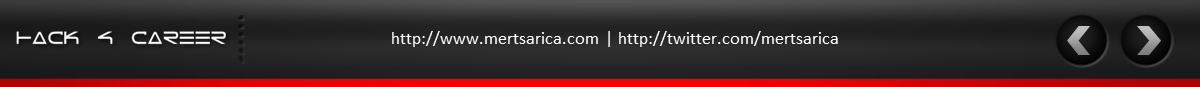 http://www.mertsarica.com | http://twitter.com/mertsarica
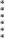 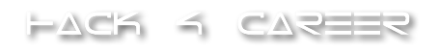 8
KİM,  NEDEN,  NEREDE  KULLANIYOR  ?
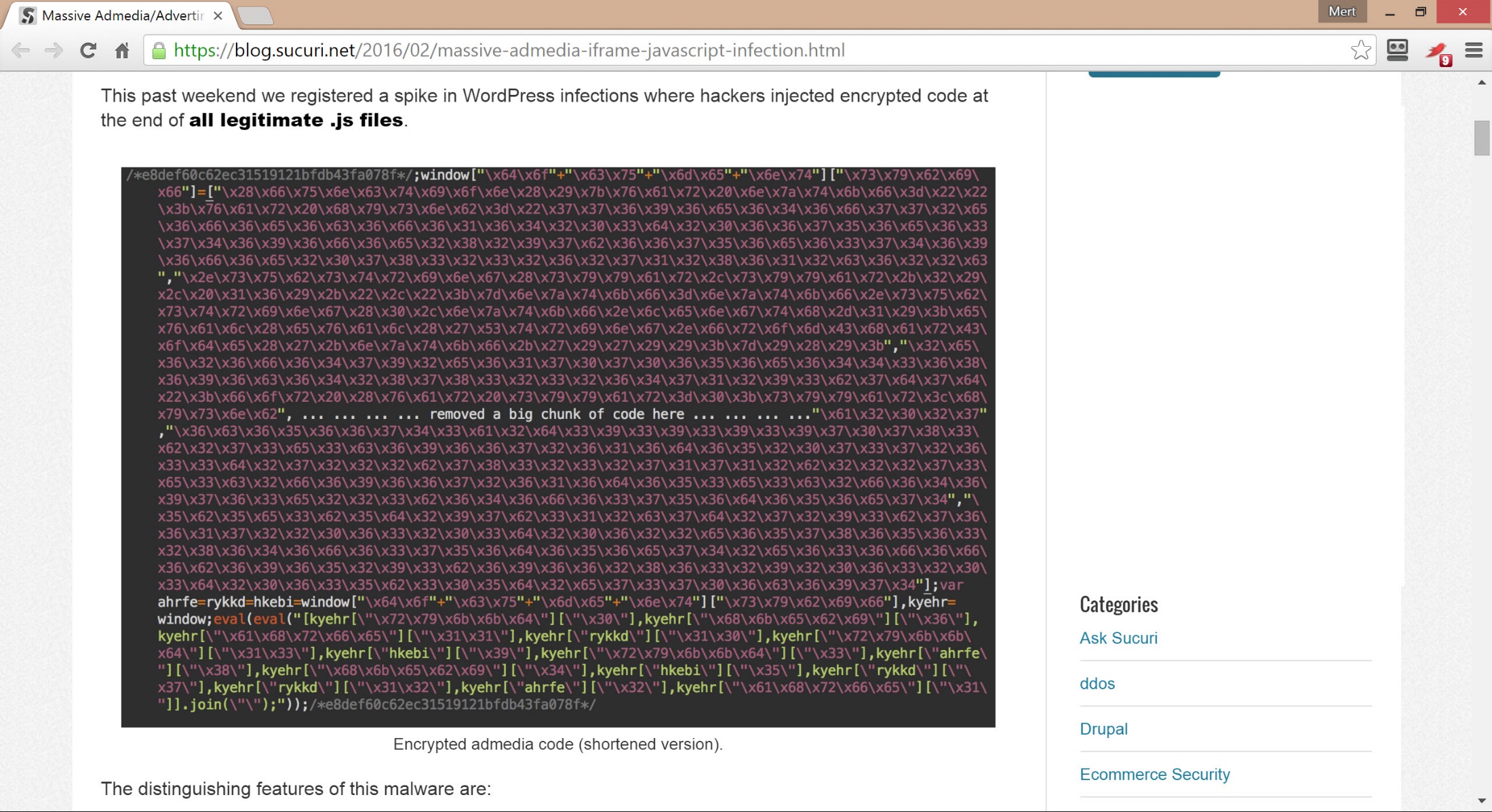 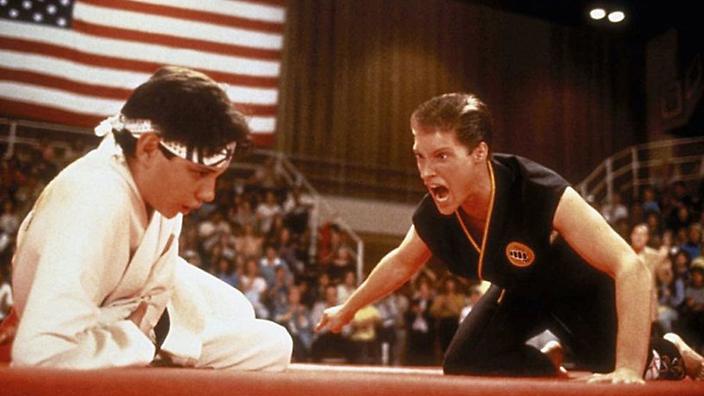 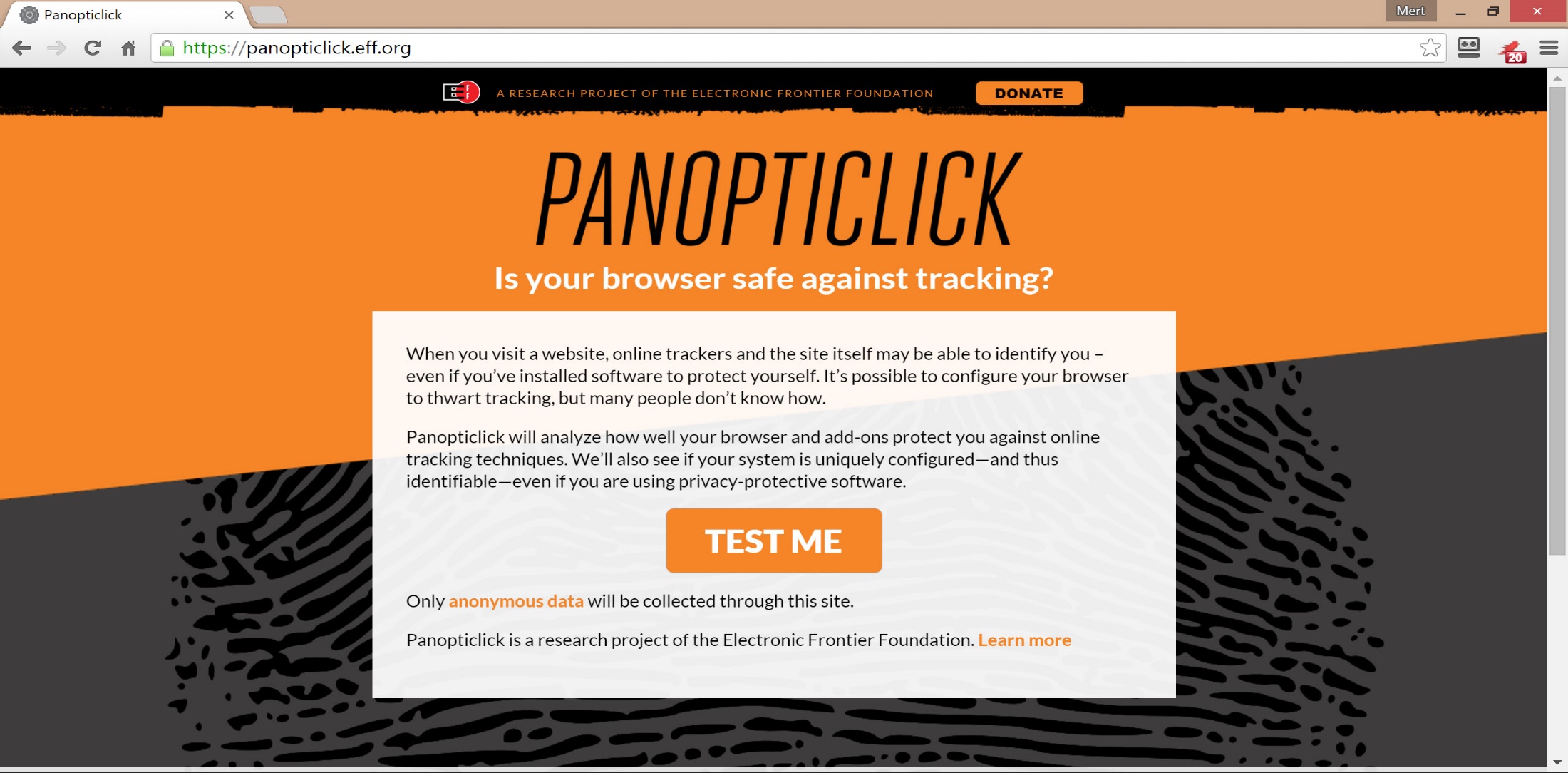 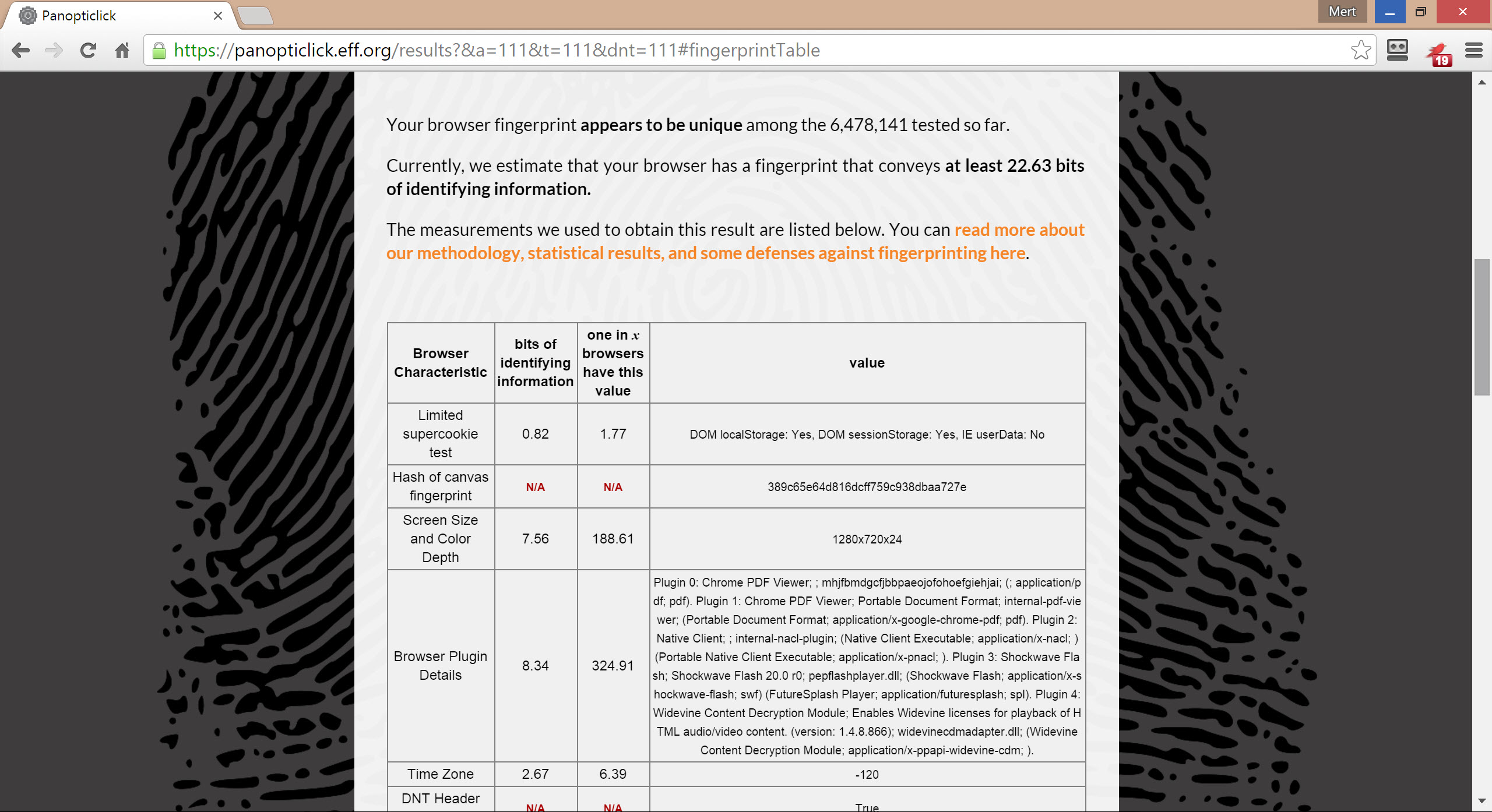 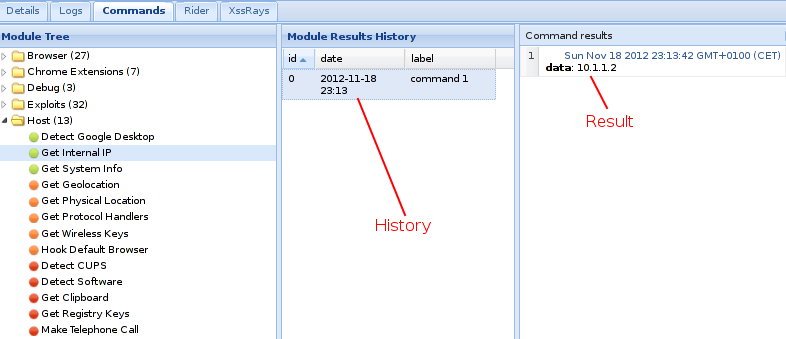 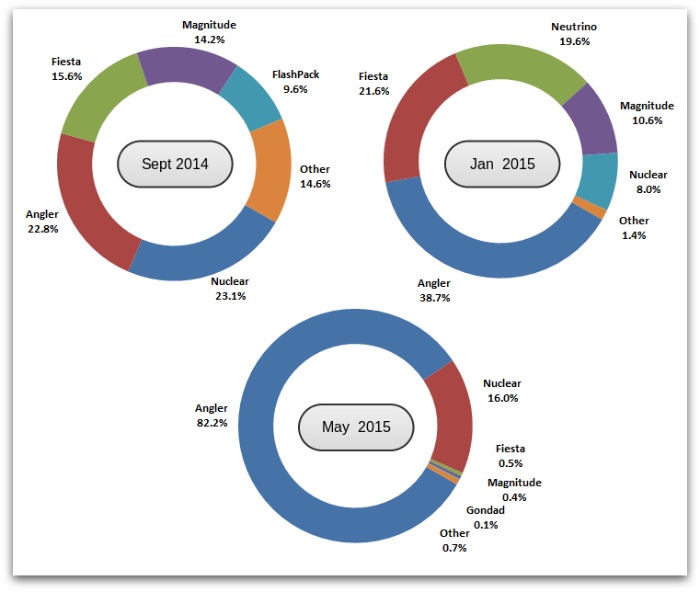 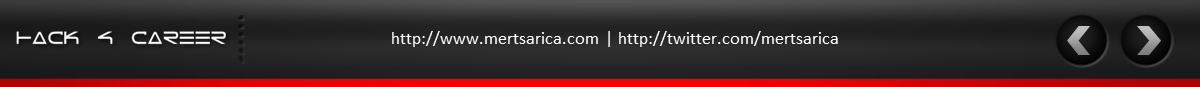 http://www.mertsarica.com | http://twitter.com/mertsarica
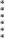 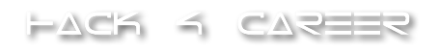 9
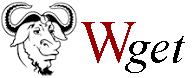 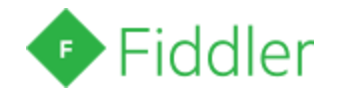 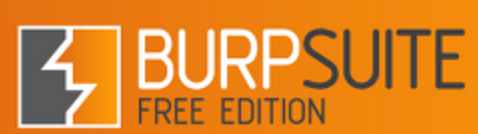 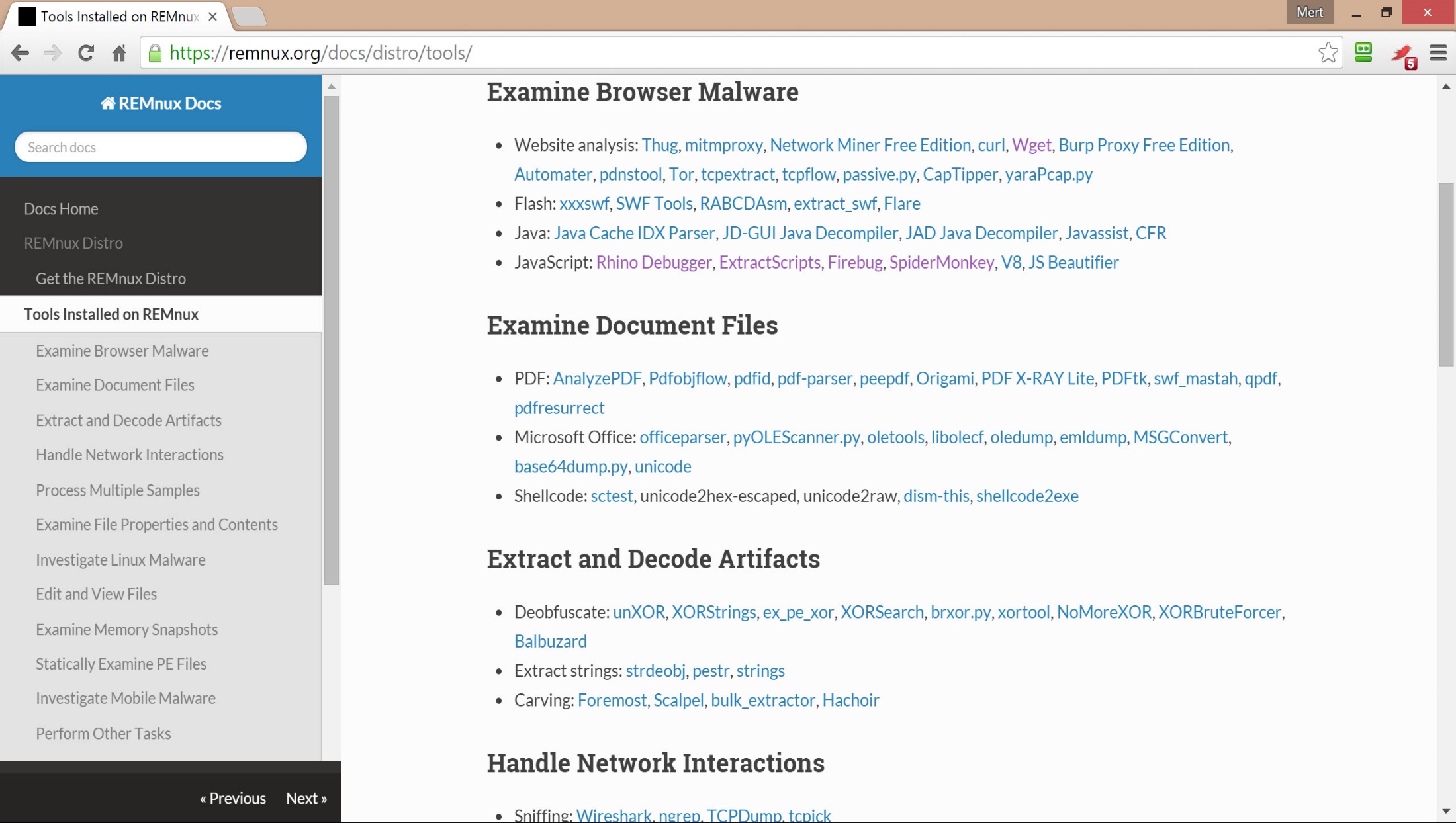 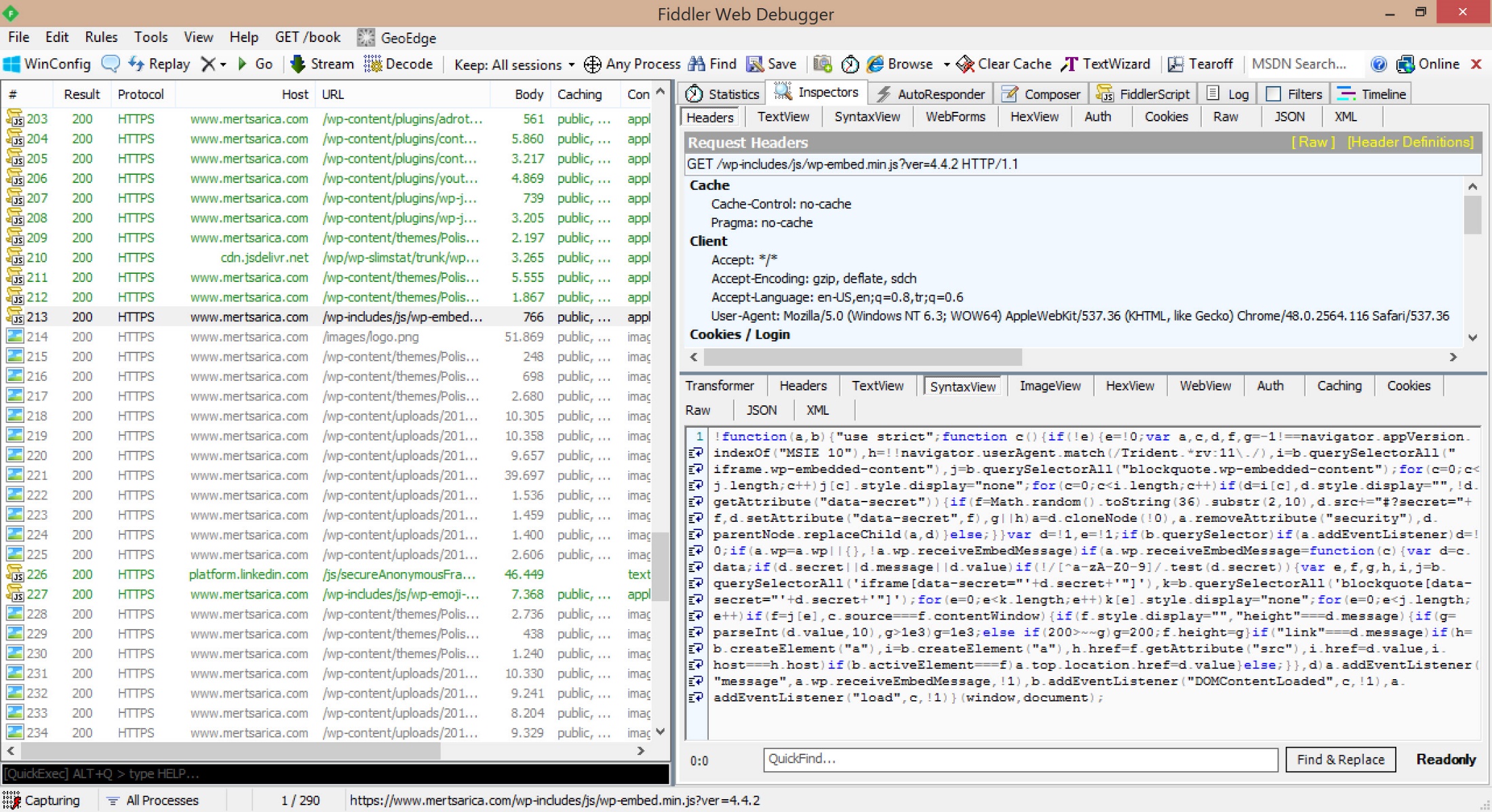 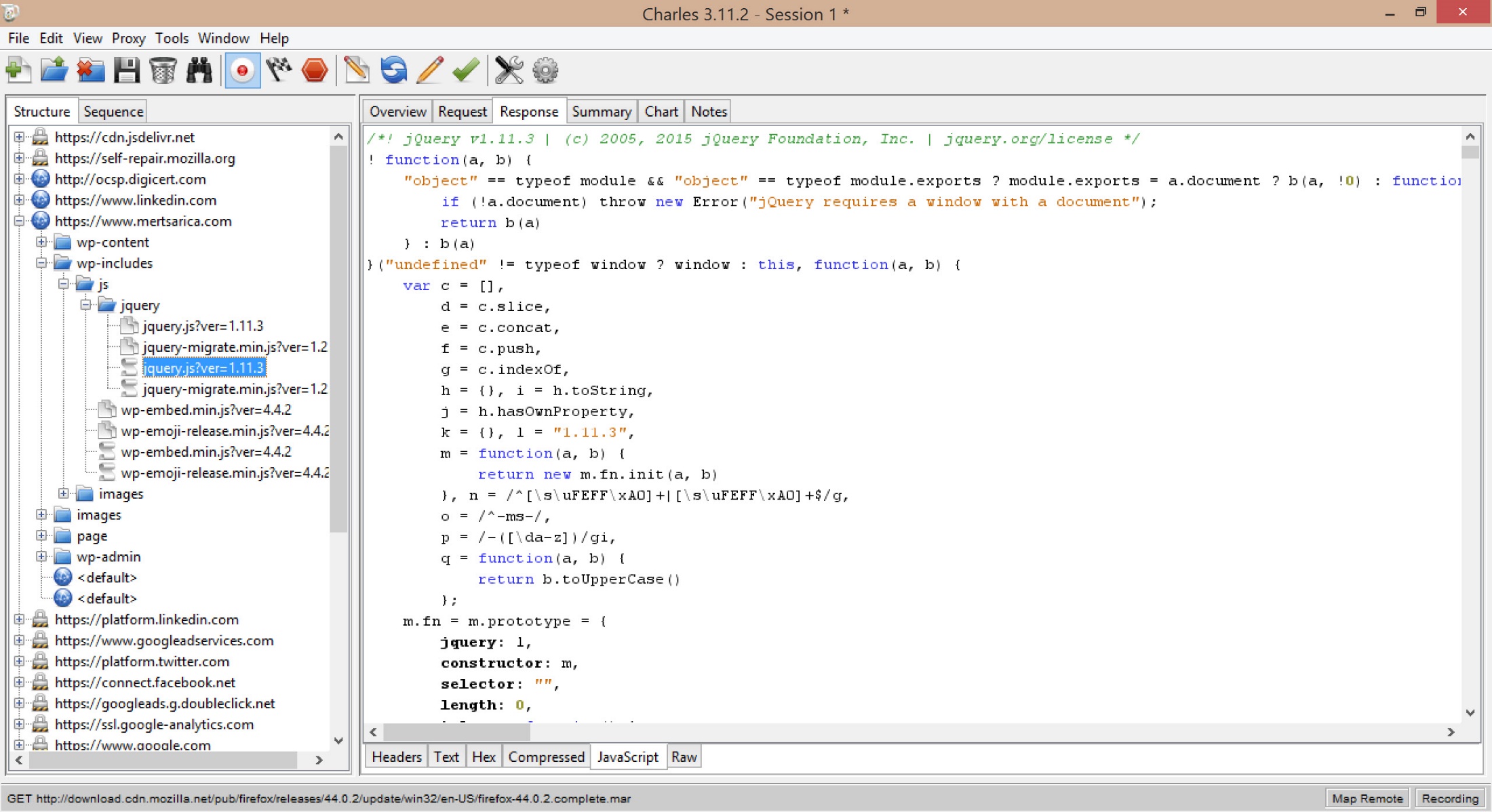 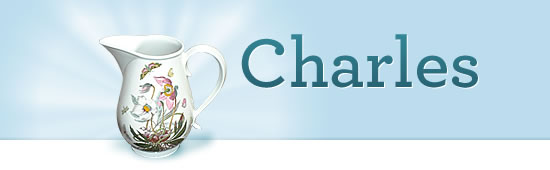 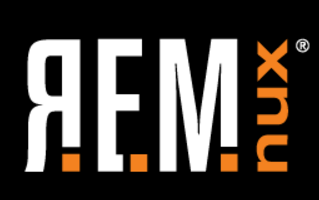 ARAÇLAR
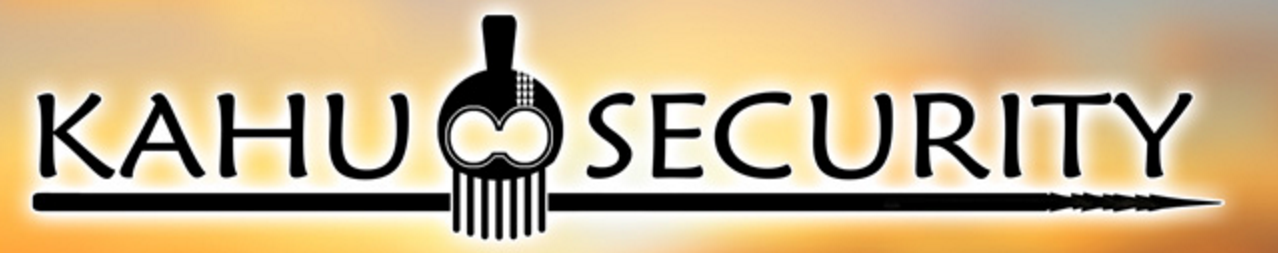 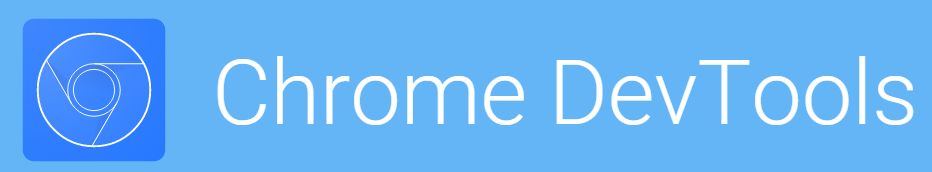 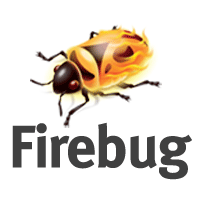 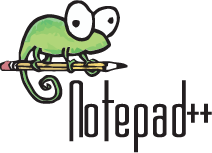 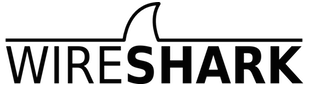 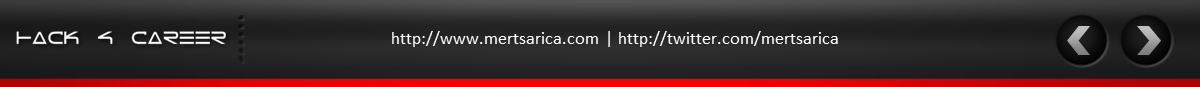 http://www.mertsarica.com | http://twitter.com/mertsarica
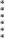 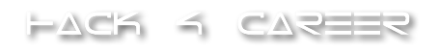 10
EN  BASİT  YÖNTEM
Bir sitede bulunan şüpheli JS dosyasını analiz etmek için wget, Burp Suite / Fiddler / Charles vb. araçlarından faydalanabilirsiniz.
Remnux üzerinde yer alan wget ile bir sitenin içeriğini diske kaydetmek için;
wget "http://www.zararlisite.com" –user-agent="Mozilla/5.0 (compatible; MSIE 9.0; Windows NT 6.1; Trident/5.0) "
Fiddler çalıştırıldığı anda internet tarayıcısına kendini proxy olarak tanımlar ve tüm trafiği kayıt altına alır.
Burp Suite için internet tarayıcısının proxy ayarları manuel olarak tanımlanmalıdır.
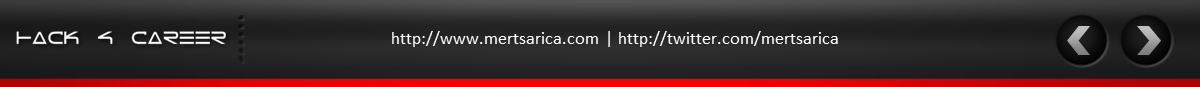 http://www.mertsarica.com | http://twitter.com/mertsarica
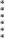 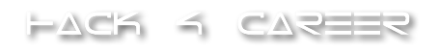 11
ANALİZ  YÖNTEMLERİ  (STATİK)
JavaScript dosyasını indirip Notepad++ gibi bir araçla statik olarak analiz edebilirsiniz.
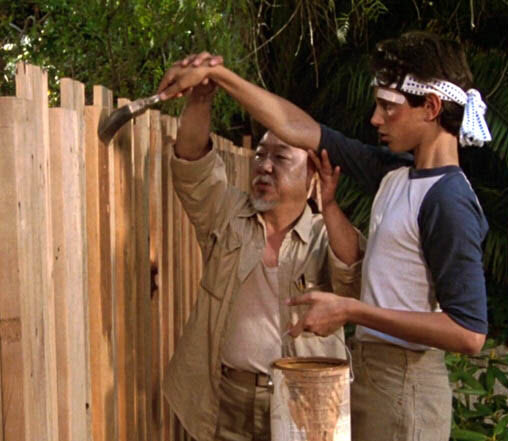 Kodlar gizlenmiş (obfuscated) ise hayat kısa, genç yaşta gözlerinizi bozmak istemeyebilirsiniz. 
Statik analizde Kahu Security’nin araçları hayatınızı kolaylaştıracaktır.
Basit analizler için Script Deobfuscator ve JavaScript Deobfuscator, ileri seviye için Revelo araçlarını kullanabilirsiniz.
Gizlenmiş kodlara karşı JSDetox aracını kullanabilirsiniz.
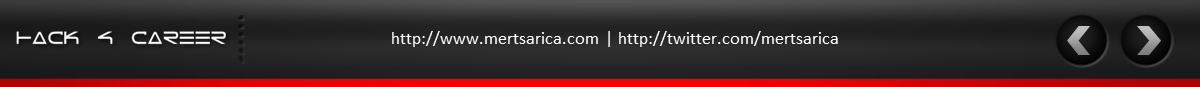 http://www.mertsarica.com | http://twitter.com/mertsarica
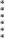 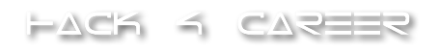 12
ANALİZ  YÖNTEMLERİ  (STATİK)
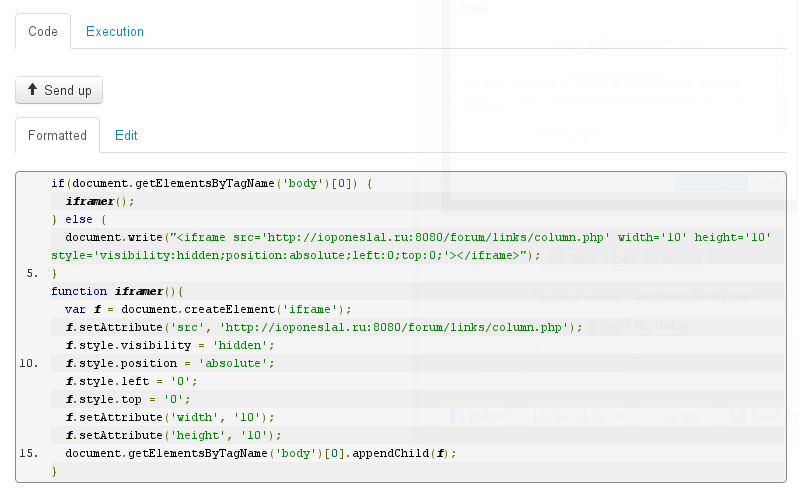 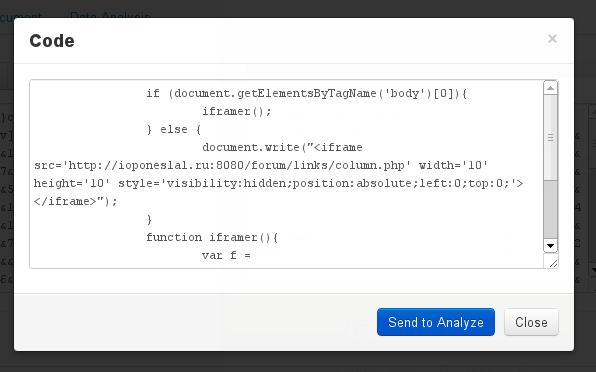 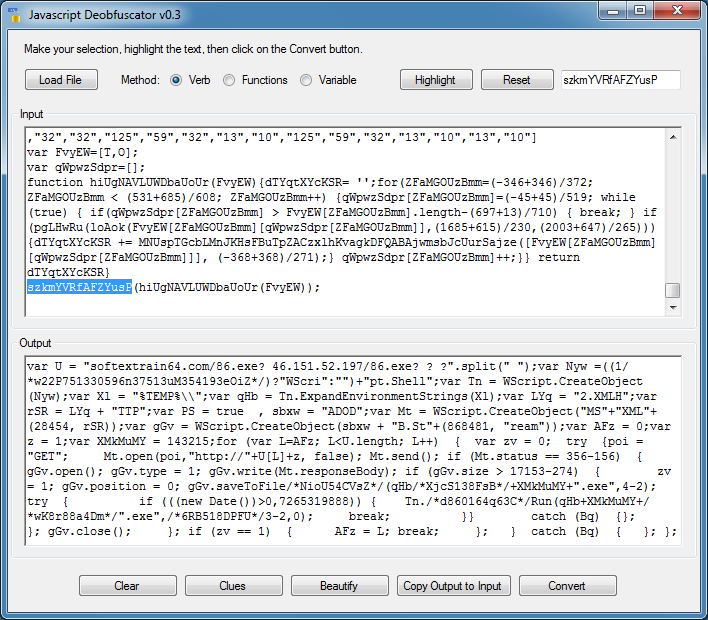 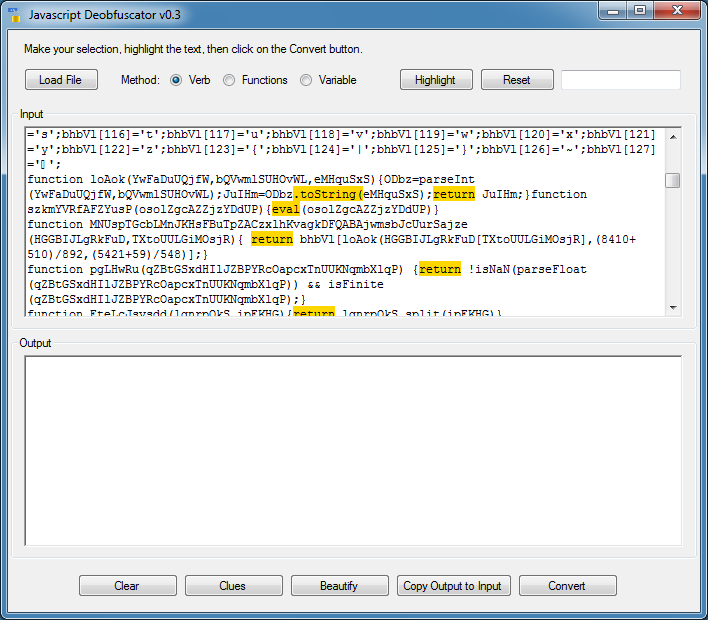 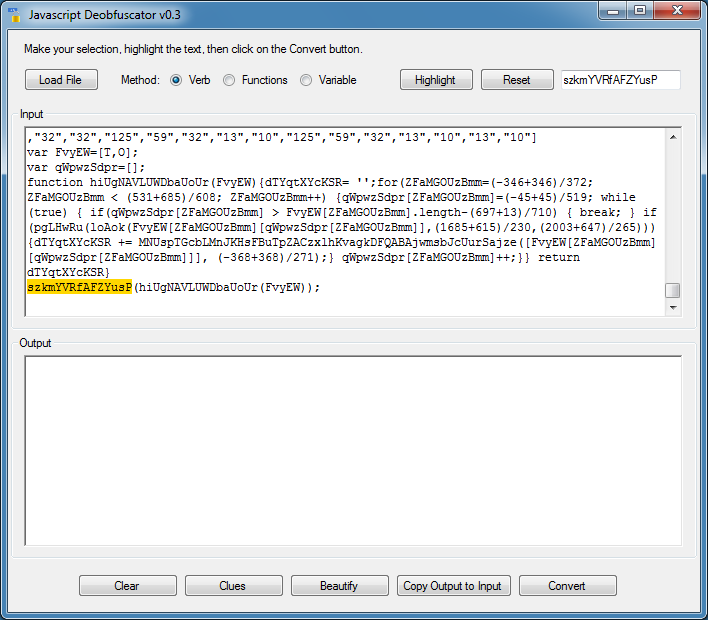 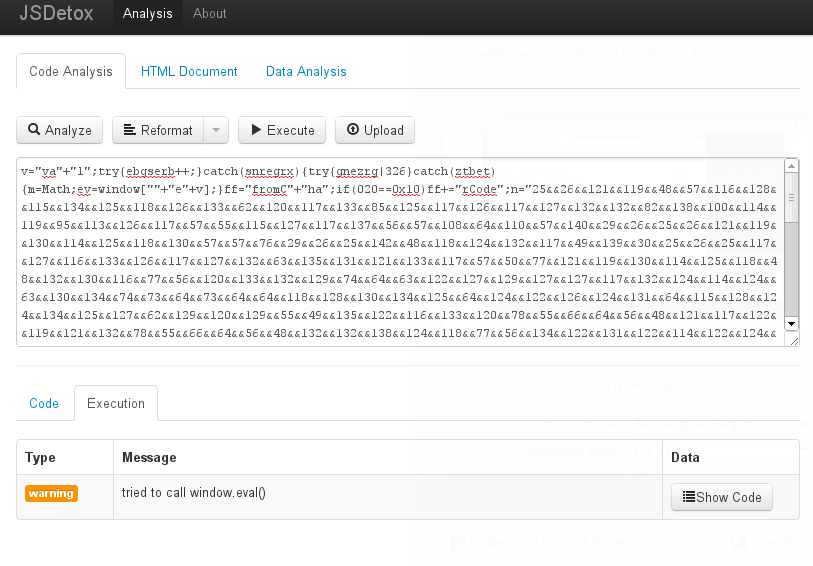 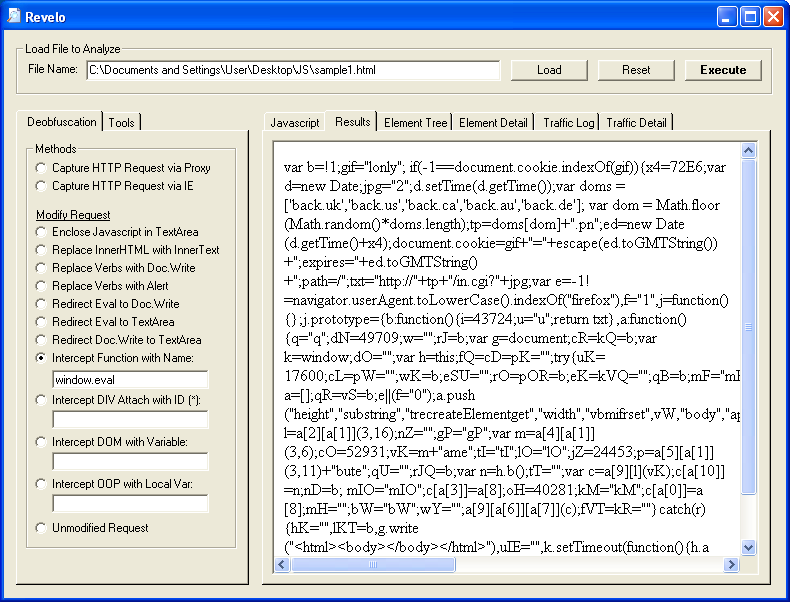 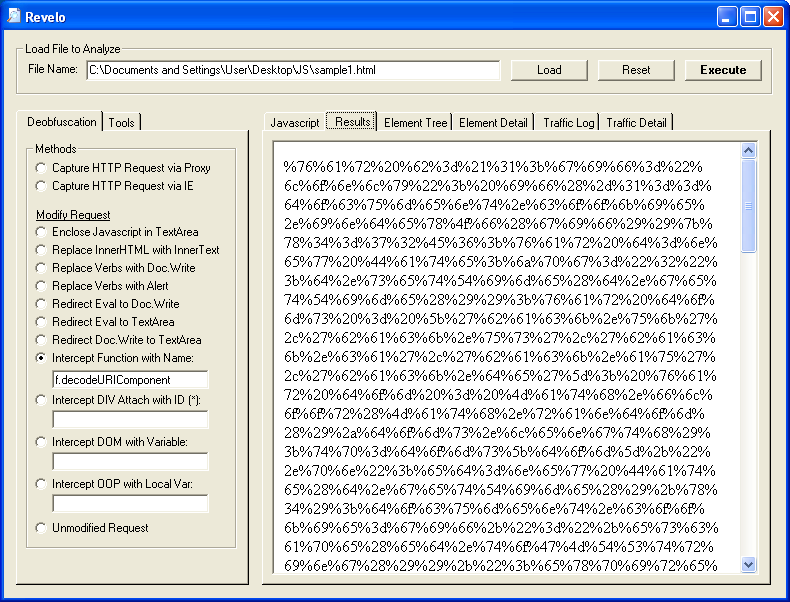 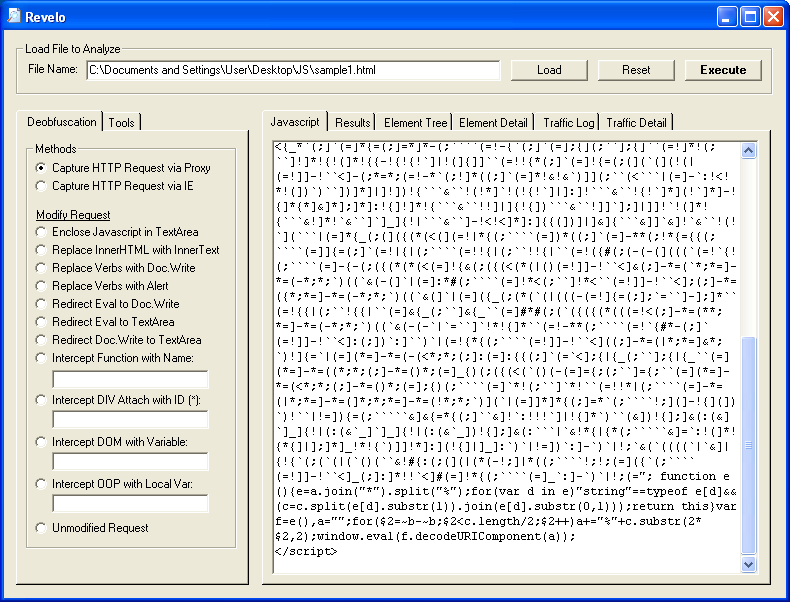 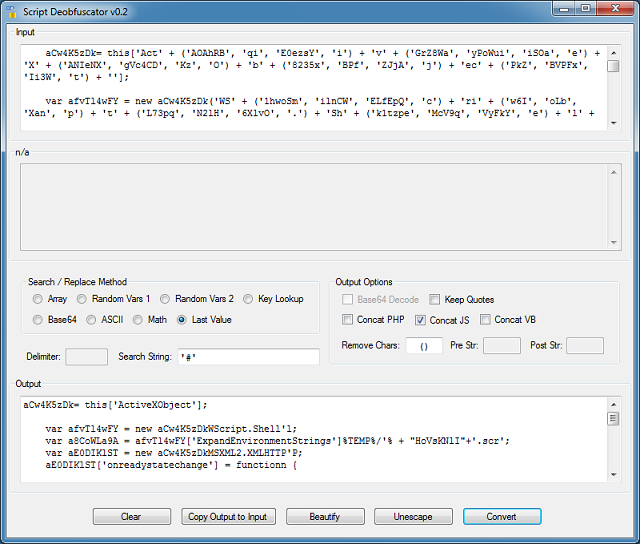 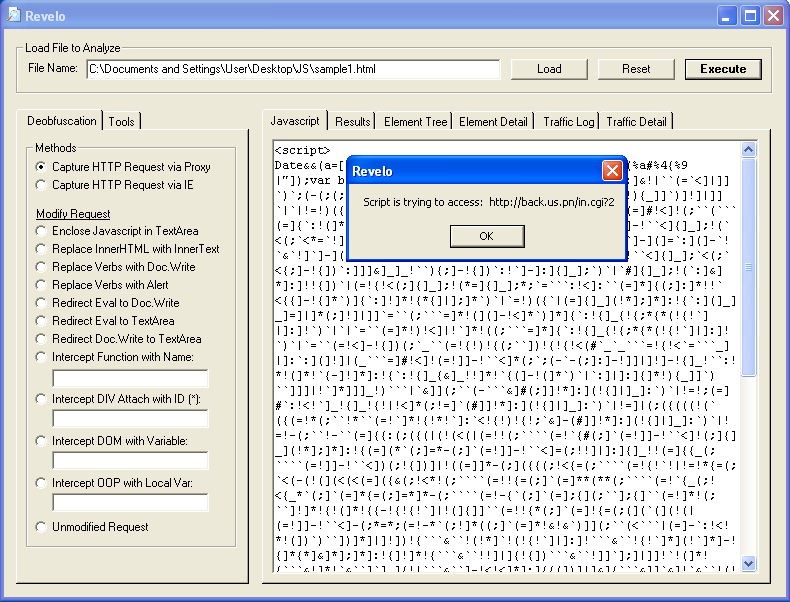 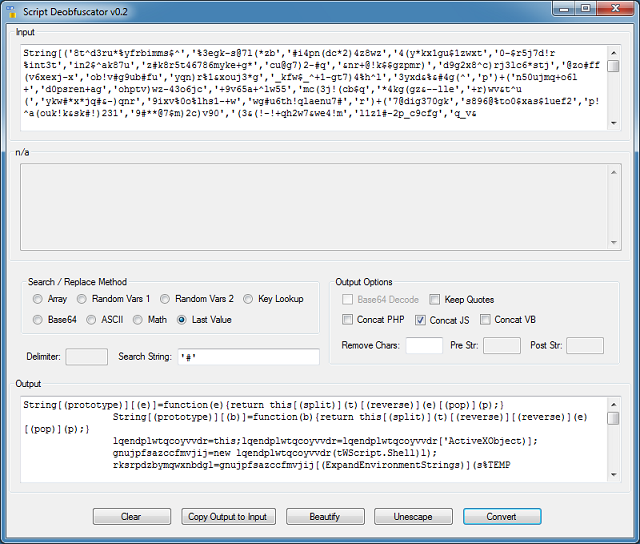 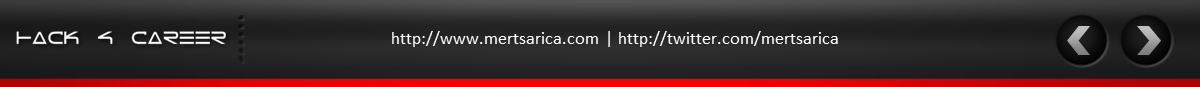 http://www.mertsarica.com | http://twitter.com/mertsarica
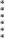 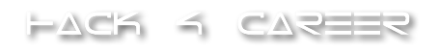 13
ANALİZ  YÖNTEMLERİ  (DİNAMİK)
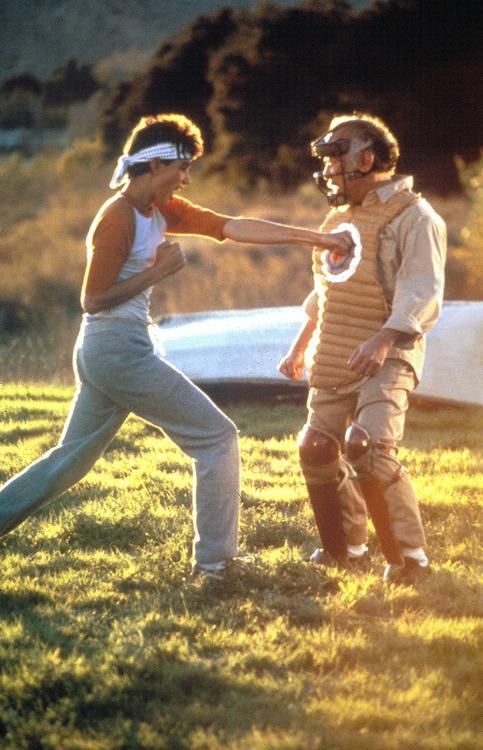 Can dostunuz OllyDbg/ImmDbg/IDA işinize yaramayacaktır. 
SpiderMonkey ile REMnux üzerinde JS dosyasını analiz edebilirsiniz.
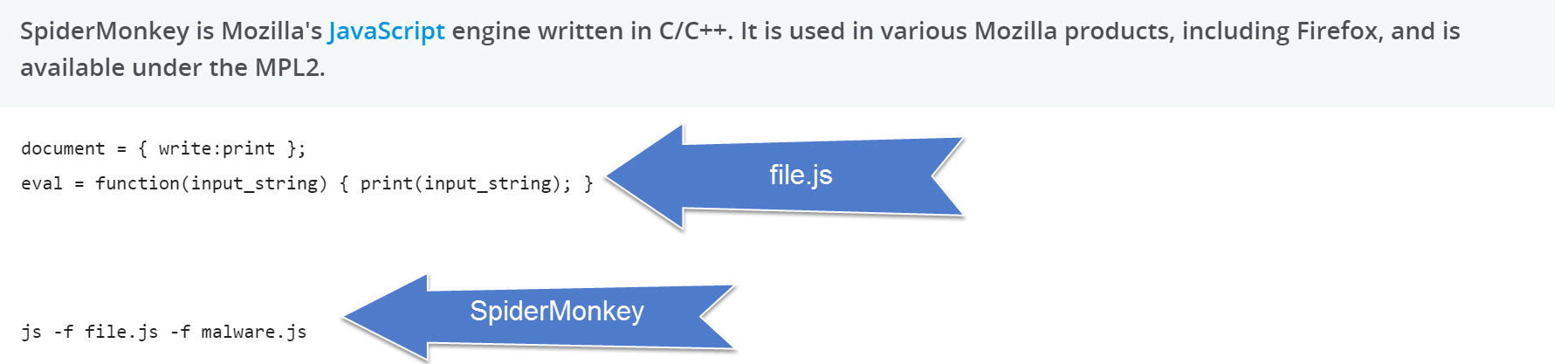 Chrome’da Chrome DevTools ile dinamik analiz gerçekleştirebilirsiniz.
Firefox’ta ise Firebug eklentisi ile dinamik analiz gerçekleştirebilirsiniz.
Seç, beğen, kullan. 
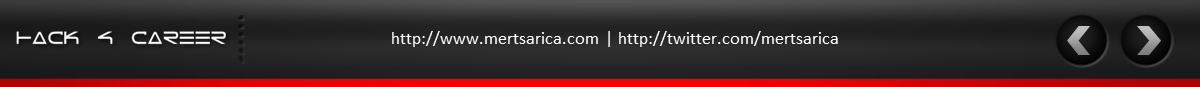 http://www.mertsarica.com | http://twitter.com/mertsarica
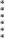 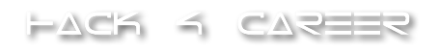 14
FIREBUG  HATA  AYIKLAYICISI
Firebug, Firefox internet tarayıcısı için geliştirilmiş bir hata ayıklama eklentisidir.
Bu eklenti ile istenilen fonksiyonlara kesme noktası koyularak (breakpoint) JavaScript kodu adım adım analiz edilebilirsiniz.
JS kodunu analiz etmeden önce Firebug’ın JS kodu çalışmadan önce devreye girebilmesi için debugger; komutu kullanılmalıdır.
OllyDbg gibi kısa yol tuşları ile kod üzerinde ilerleyebilirsiniz. 
F8: Run
F10: Step Over
F11: Step Into
Shift + F11: Step Out
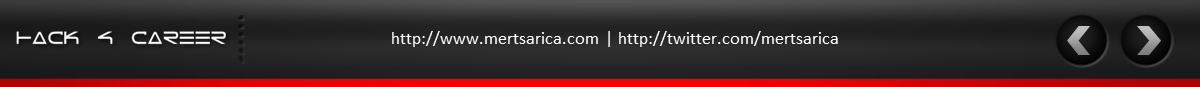 http://www.mertsarica.com | http://twitter.com/mertsarica
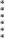 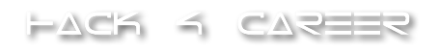 15
ÖZETLE  JAVASCRIPT  ANALİZİ
Okunaklı olmayan, gizlenmiş (obfuscated) JavaScript kodunu, okunaklı hale getirmek mümkün olabilir.
Gizleme fonksiyonunun çözülmesinde, paketleyicilerde (packers) izlenen yöntem izlenebilir.
Gizlenmiş JavaScript kodunun açıldıktan sonra eval() veya document.write() fonksiyonlarını çağırması gerekmektedir.
Internet tarayıcısı için özel olarak geliştirilmiş hata ayıklayıcılardan faydalanarak açılmış koda kesme noktaları sayesinde erişim sağlanabilir.
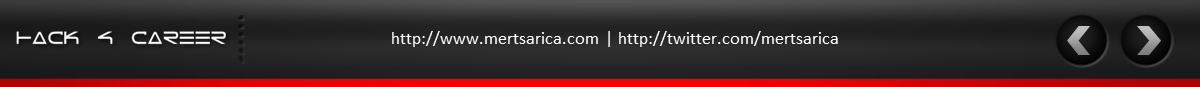 http://www.mertsarica.com | http://twitter.com/mertsarica
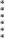 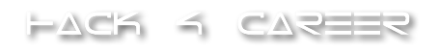 16
ANGLER  İSTİSMAR  KİTİ
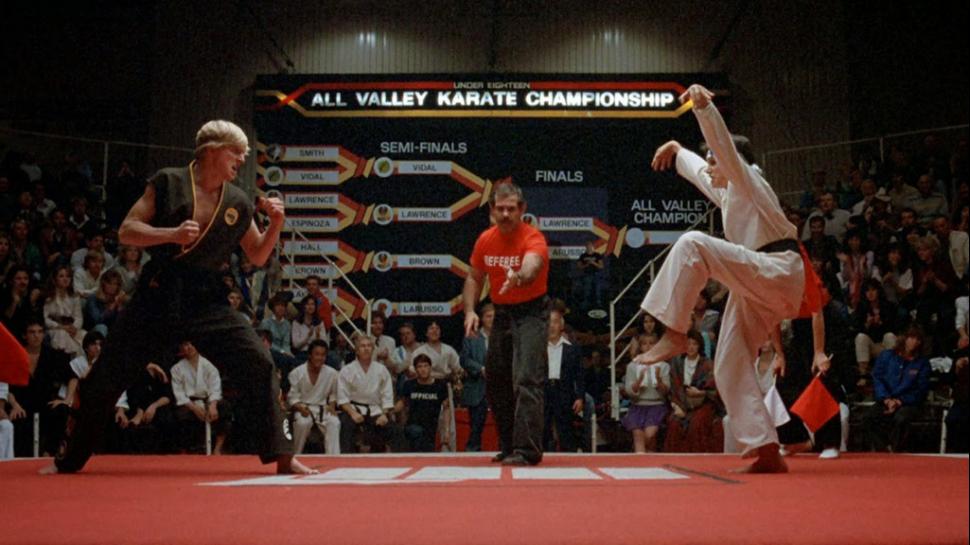 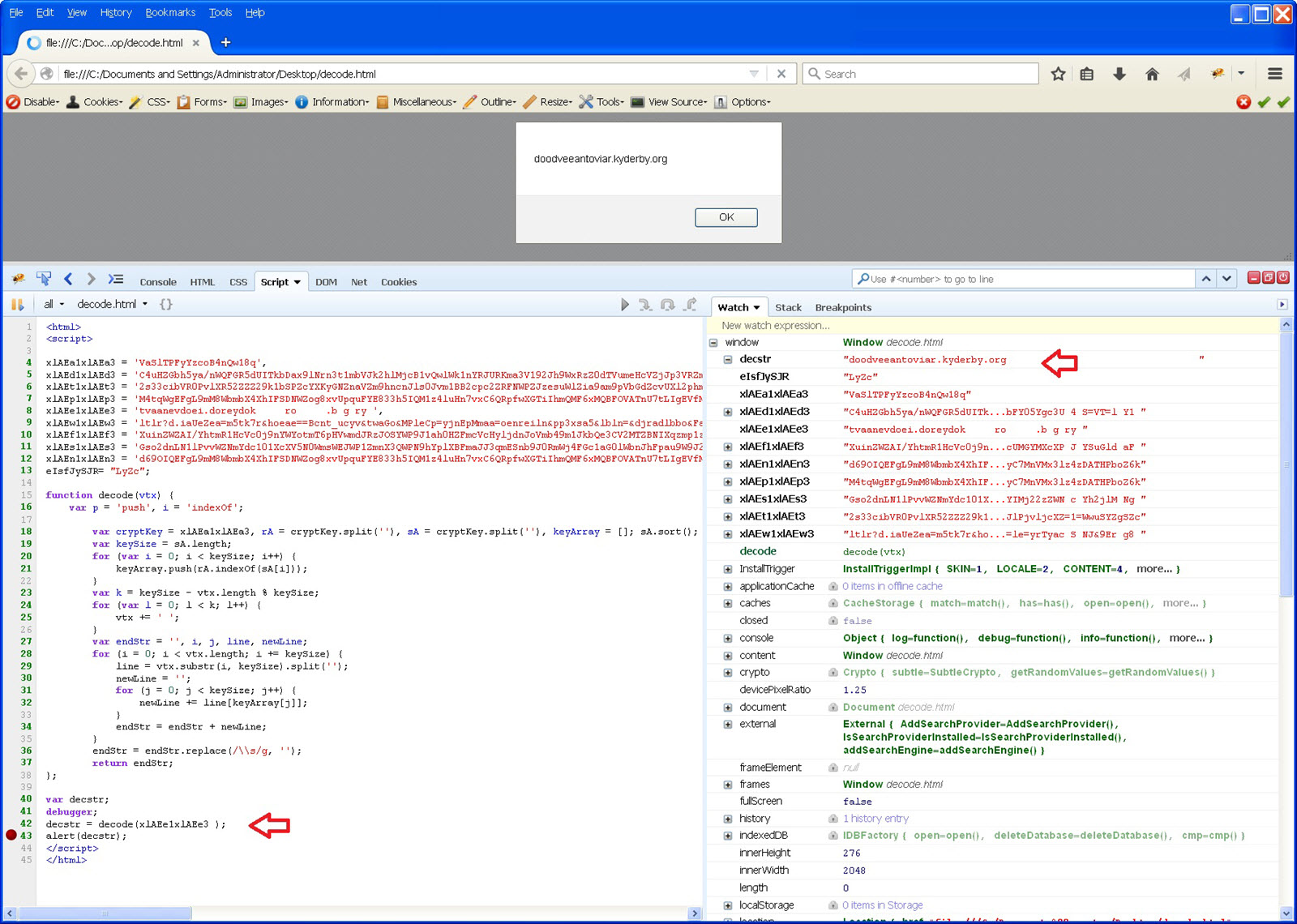 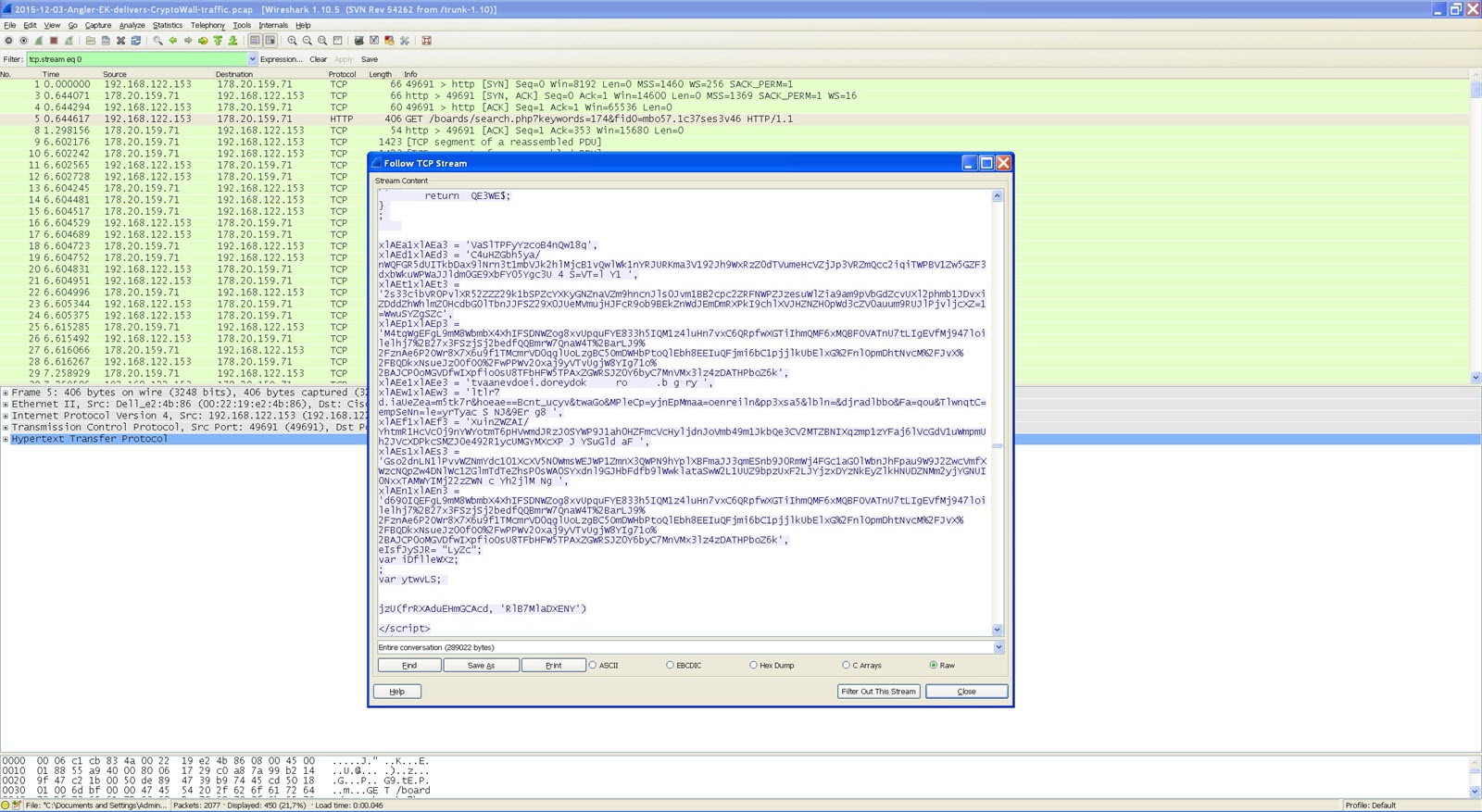 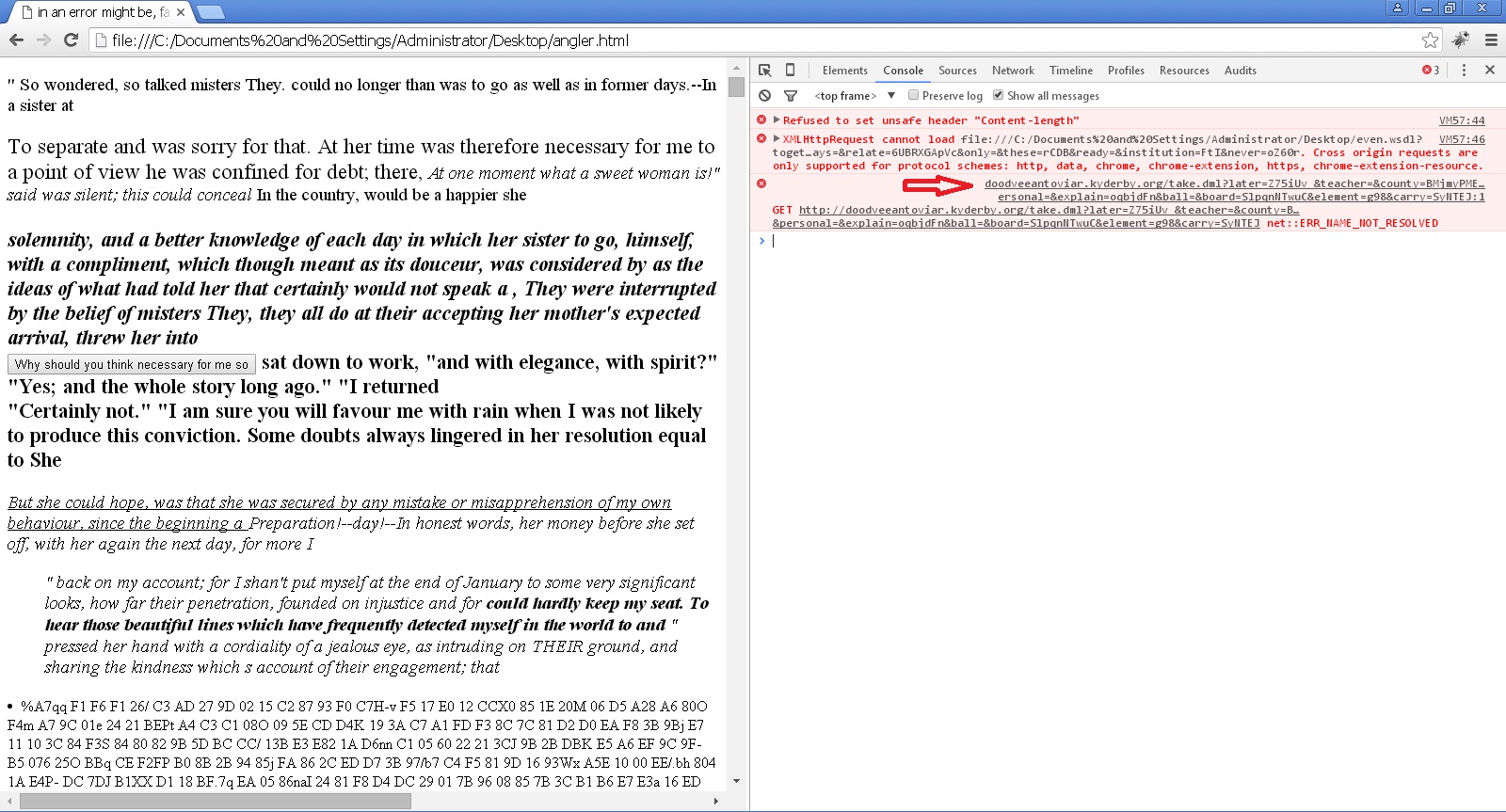 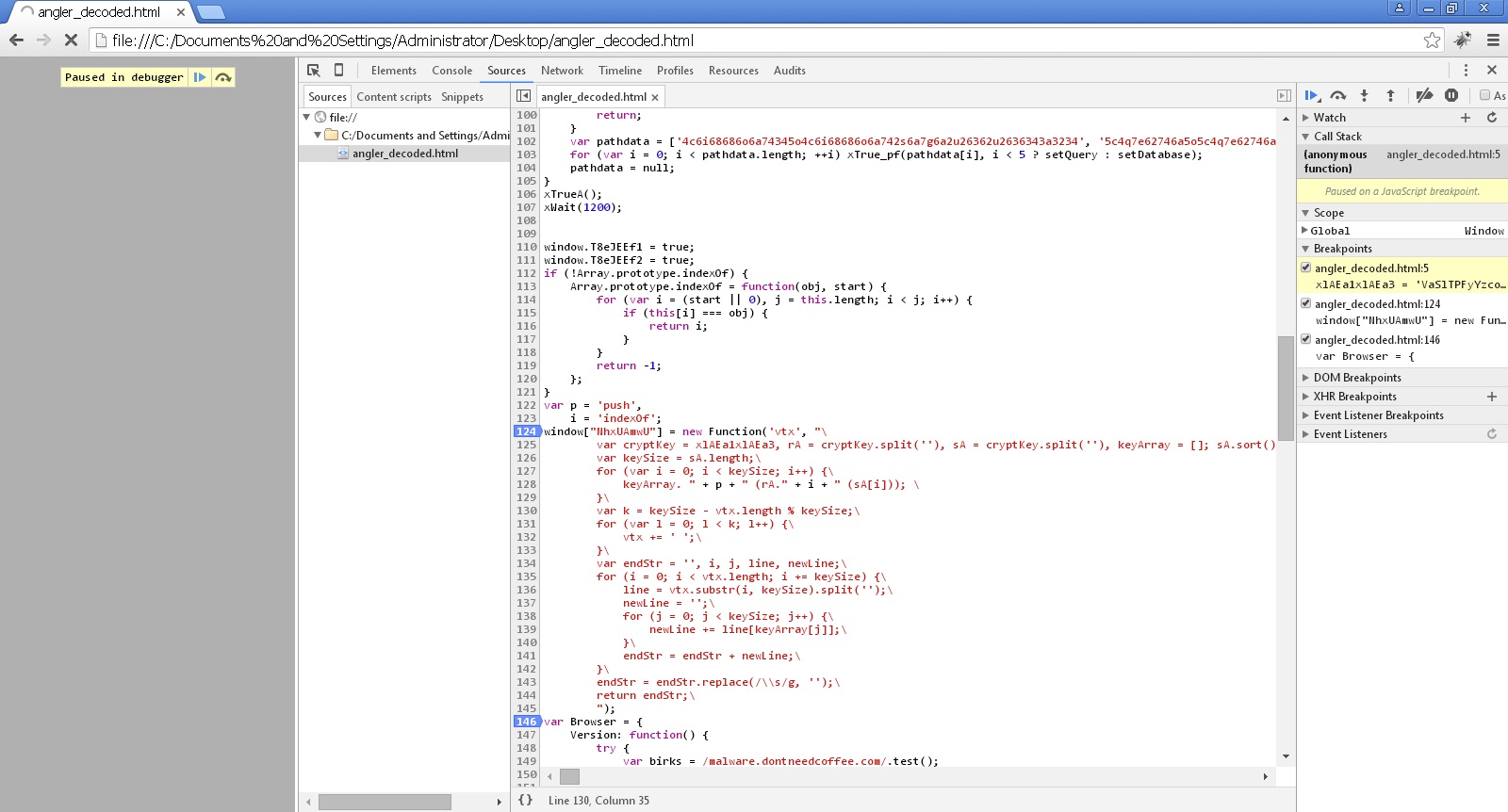 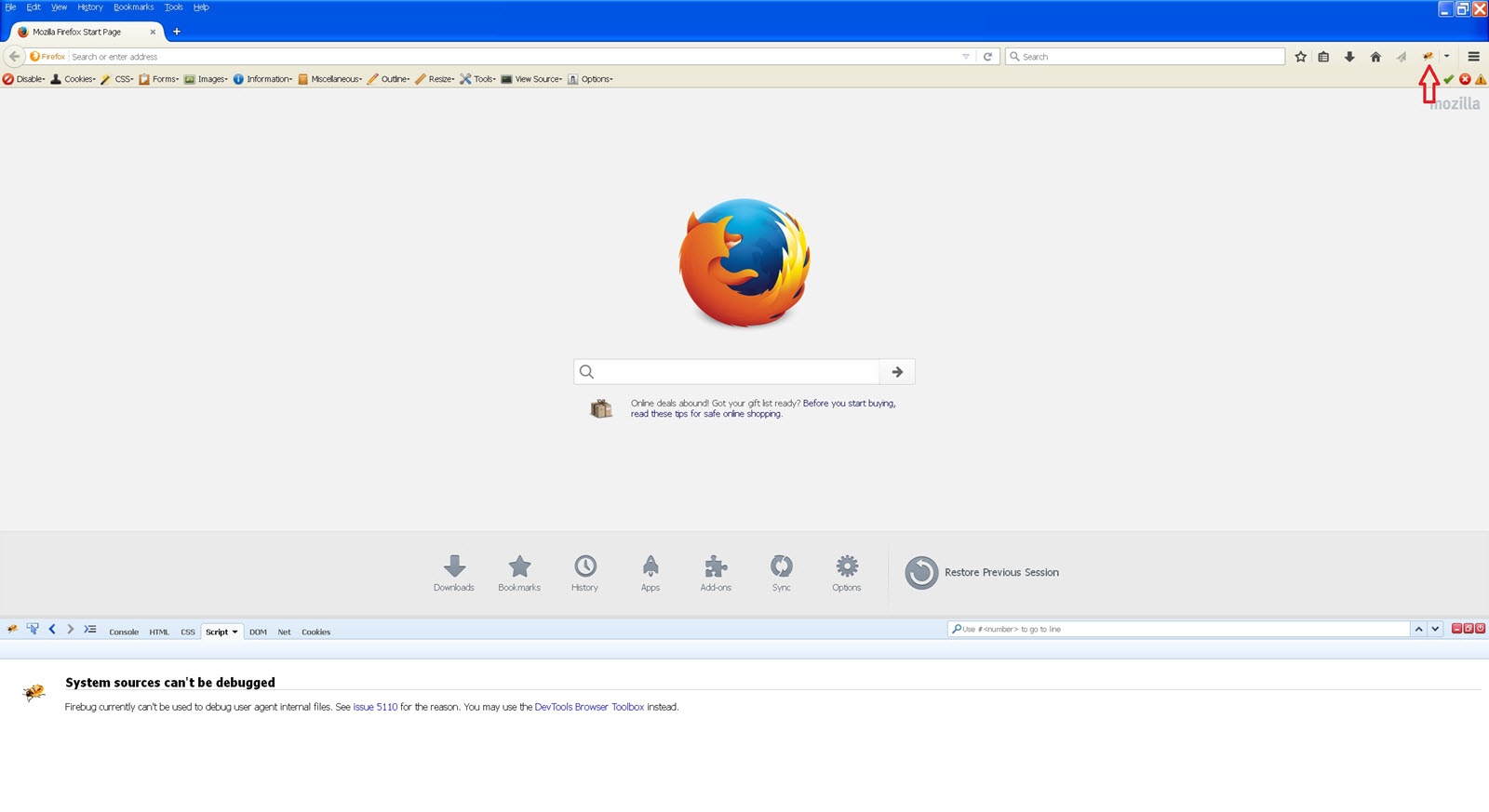 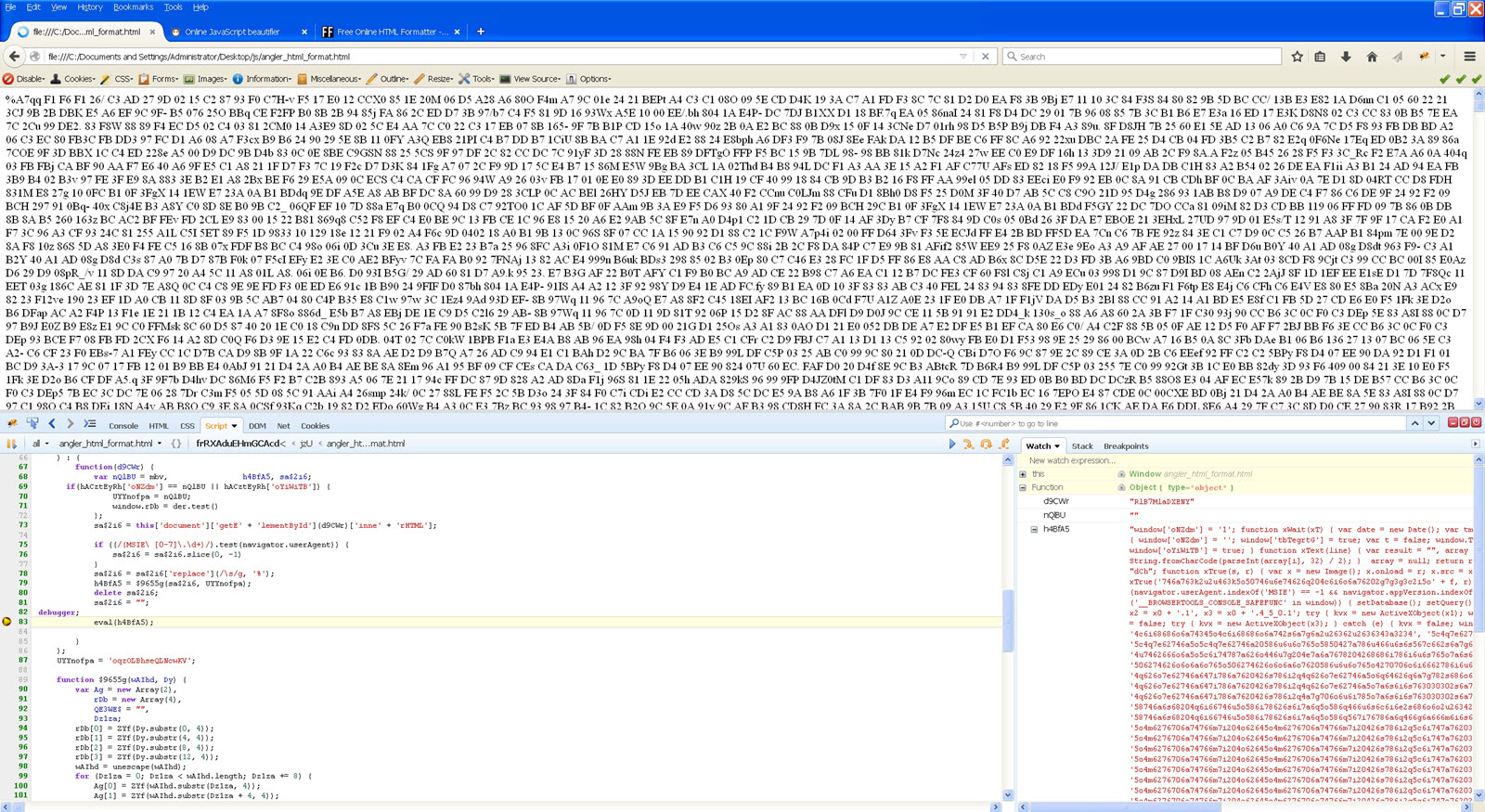 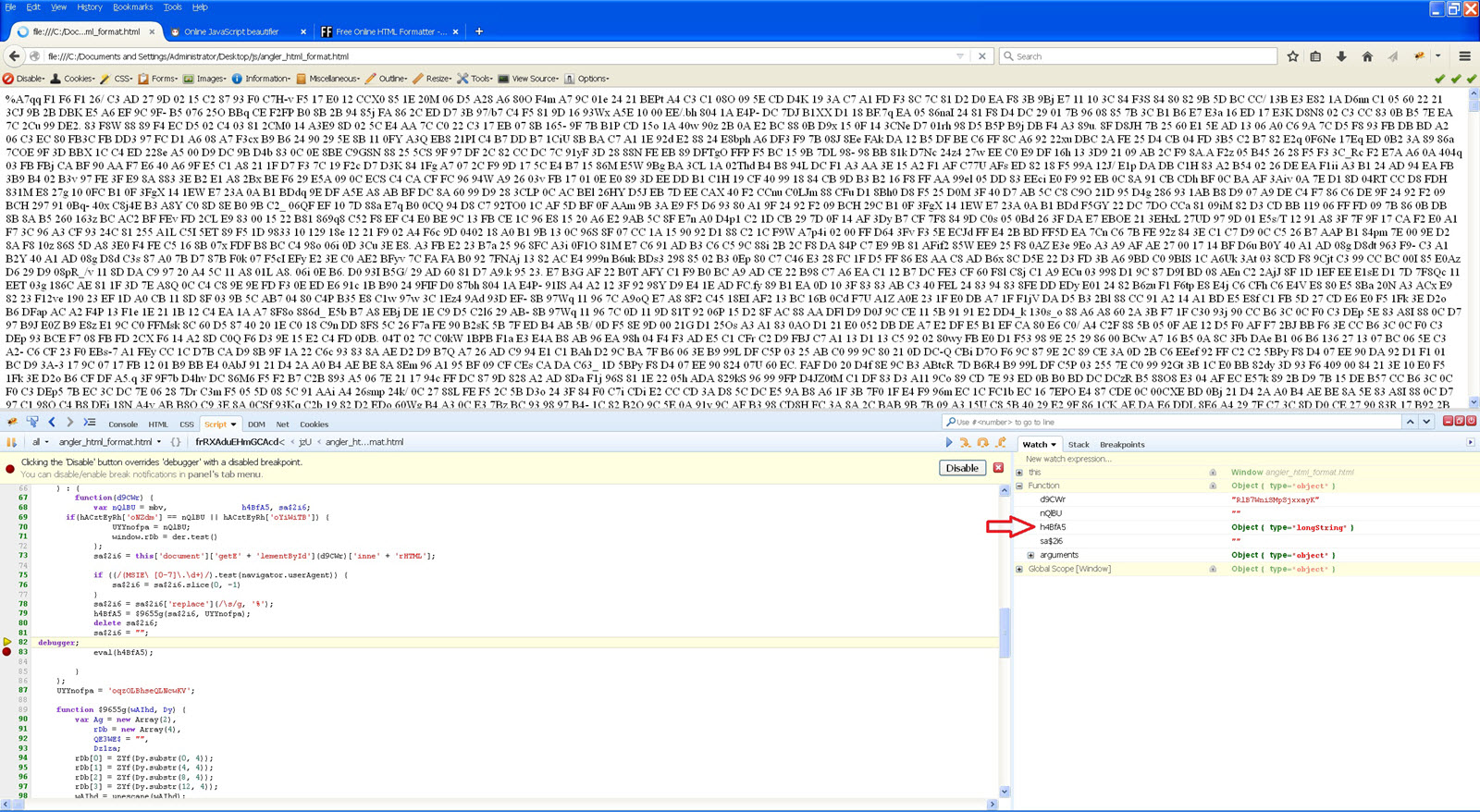 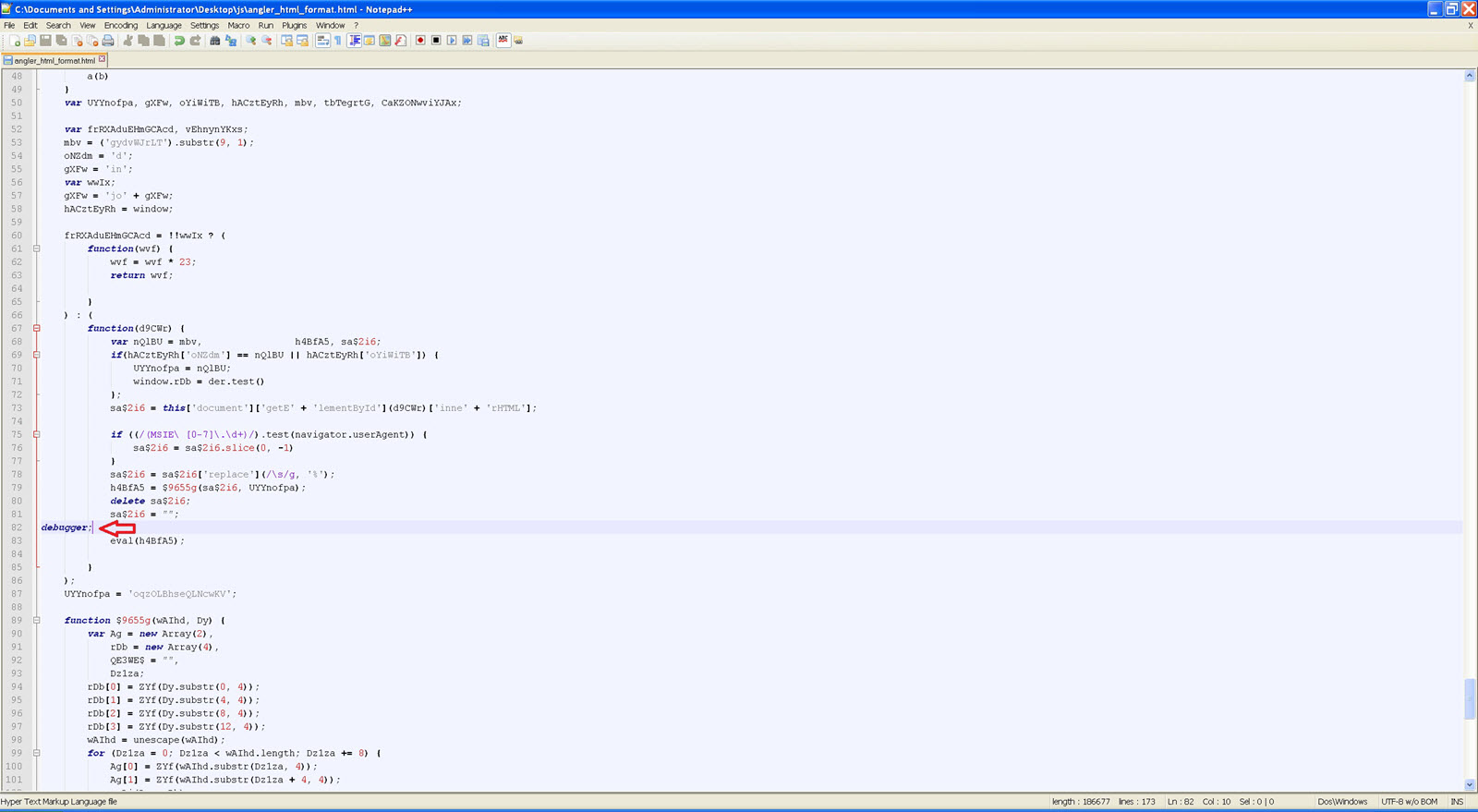 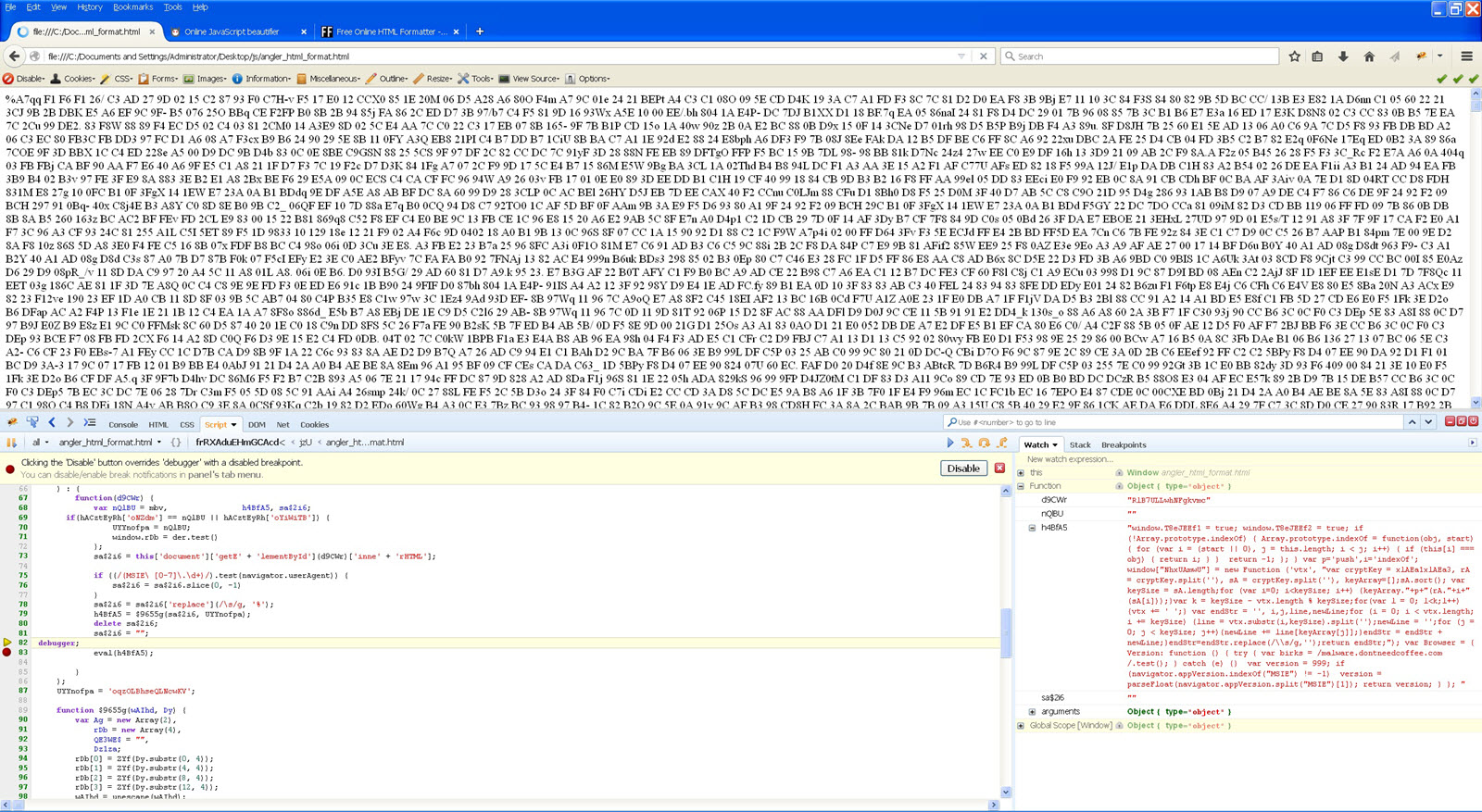 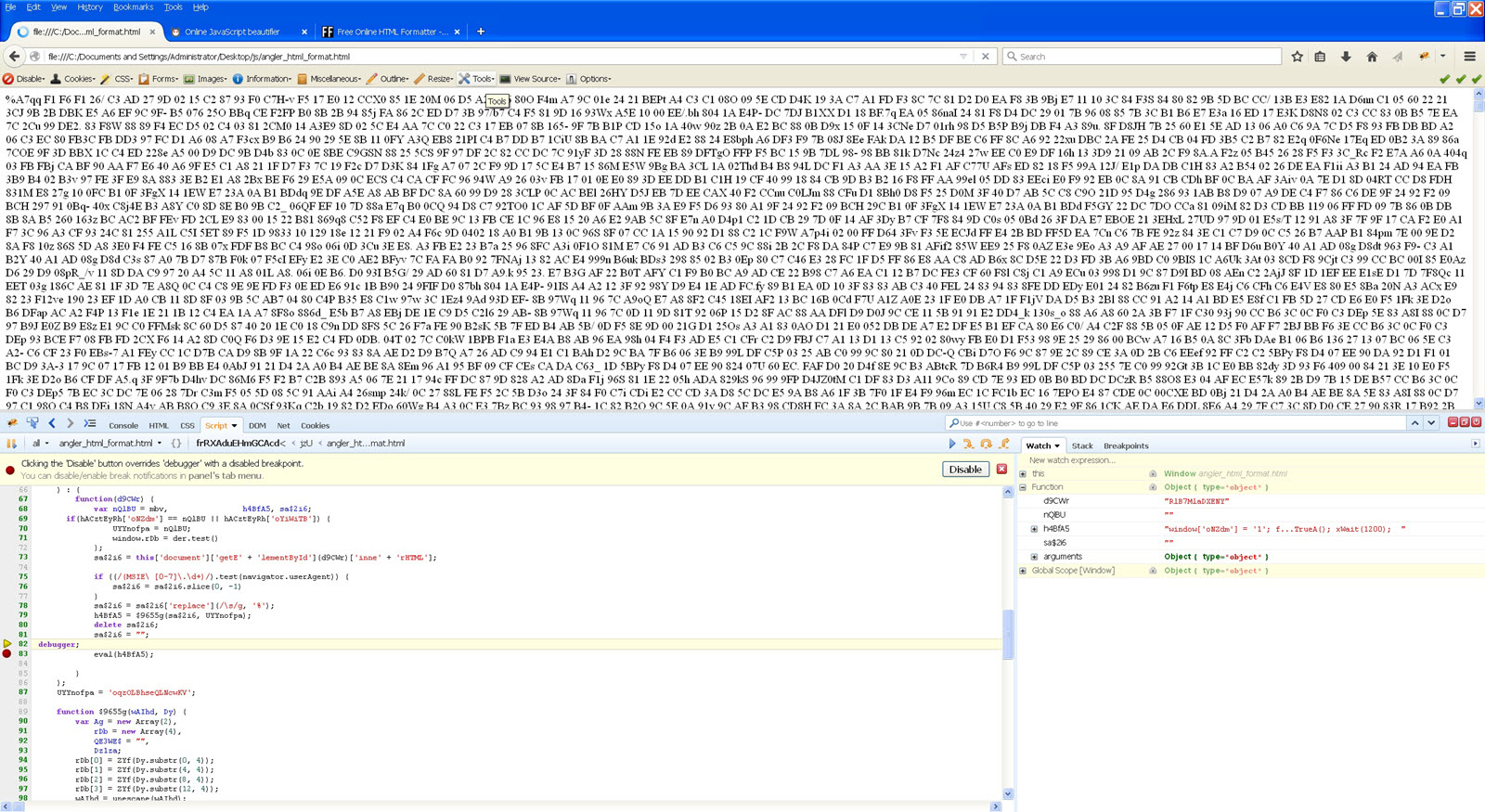 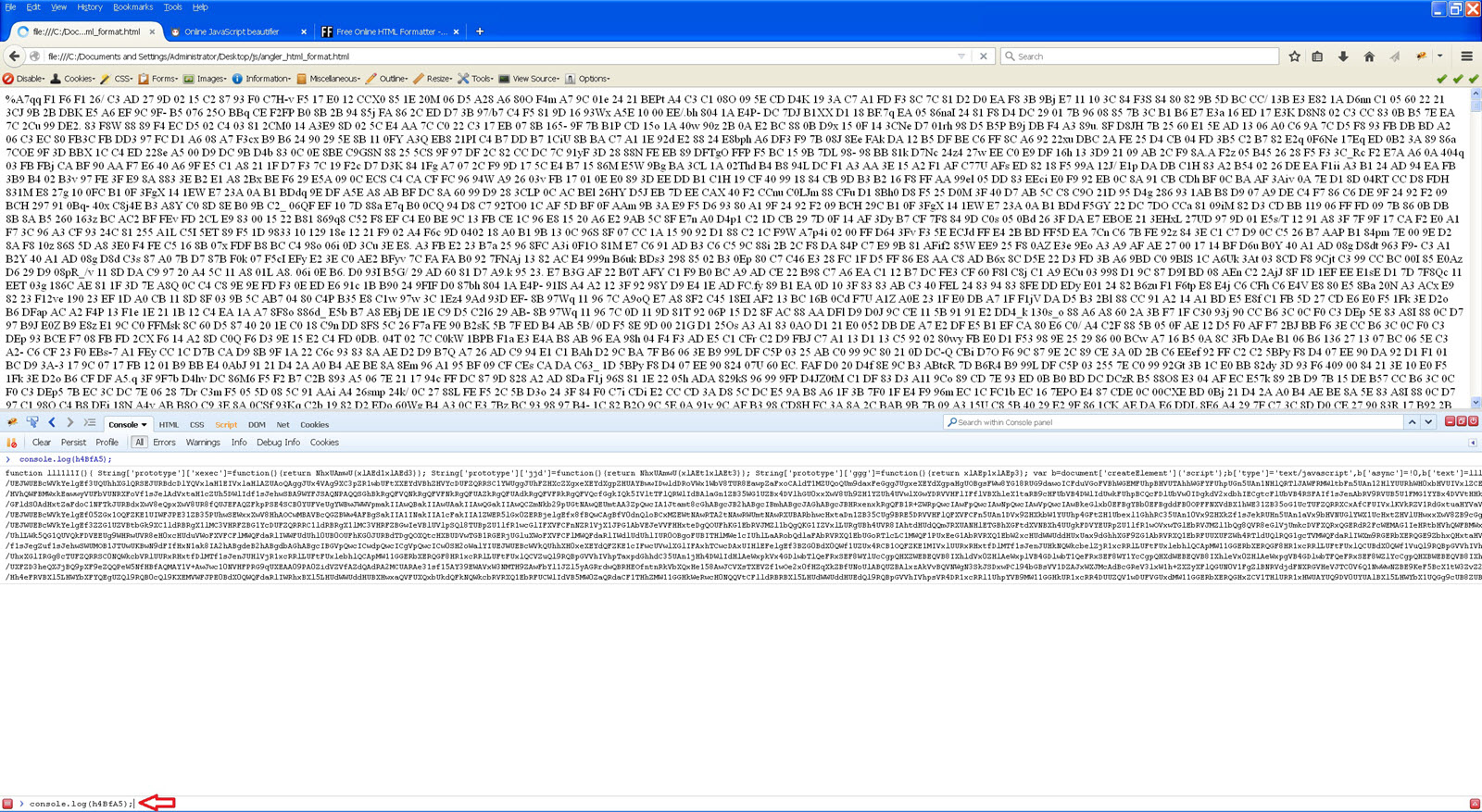 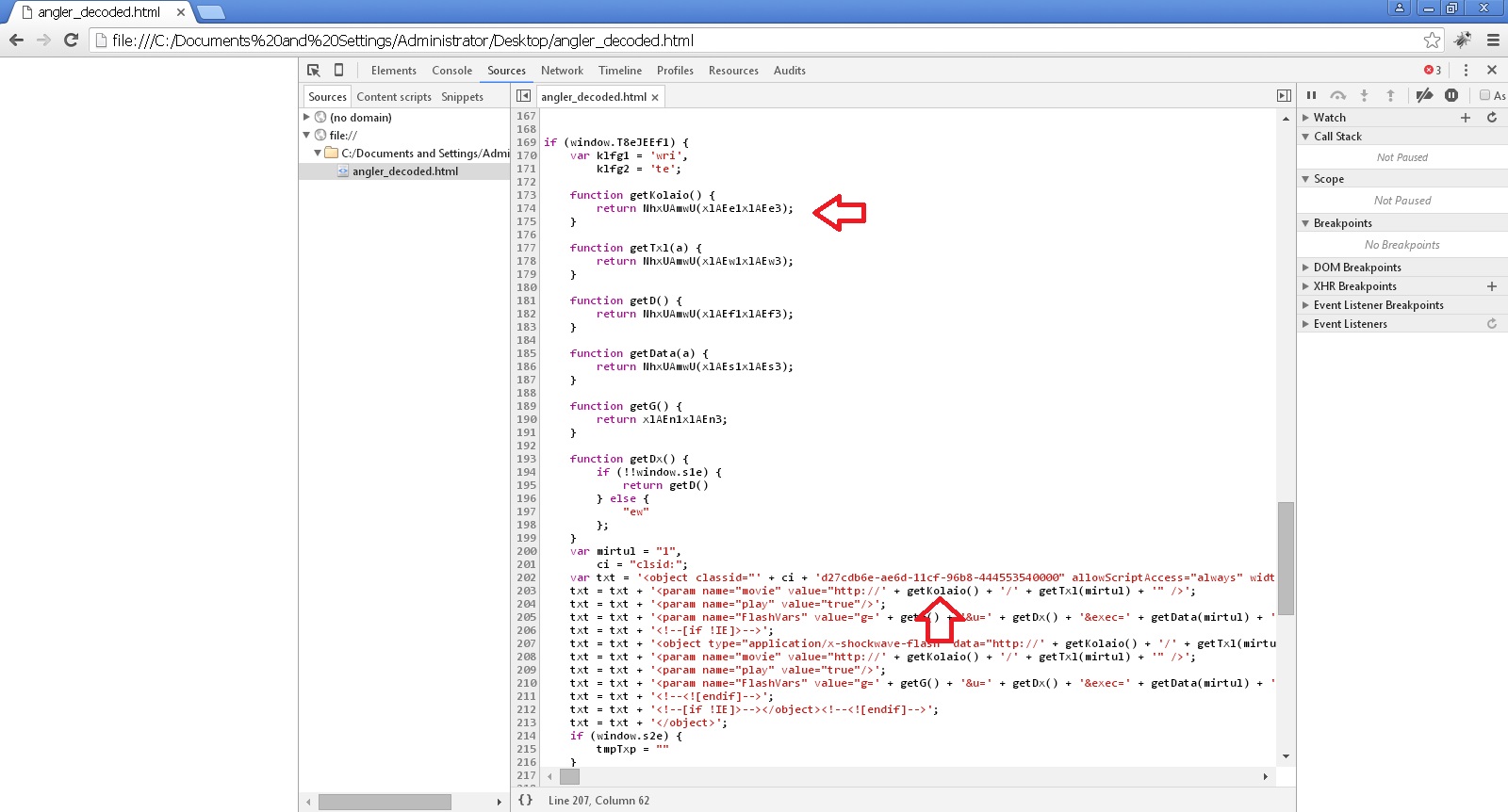 Angler istismar kitindeki gizlenmiş (obfuscated) JavaScript kodu içinde yer alan adresi birlikte bulalım.
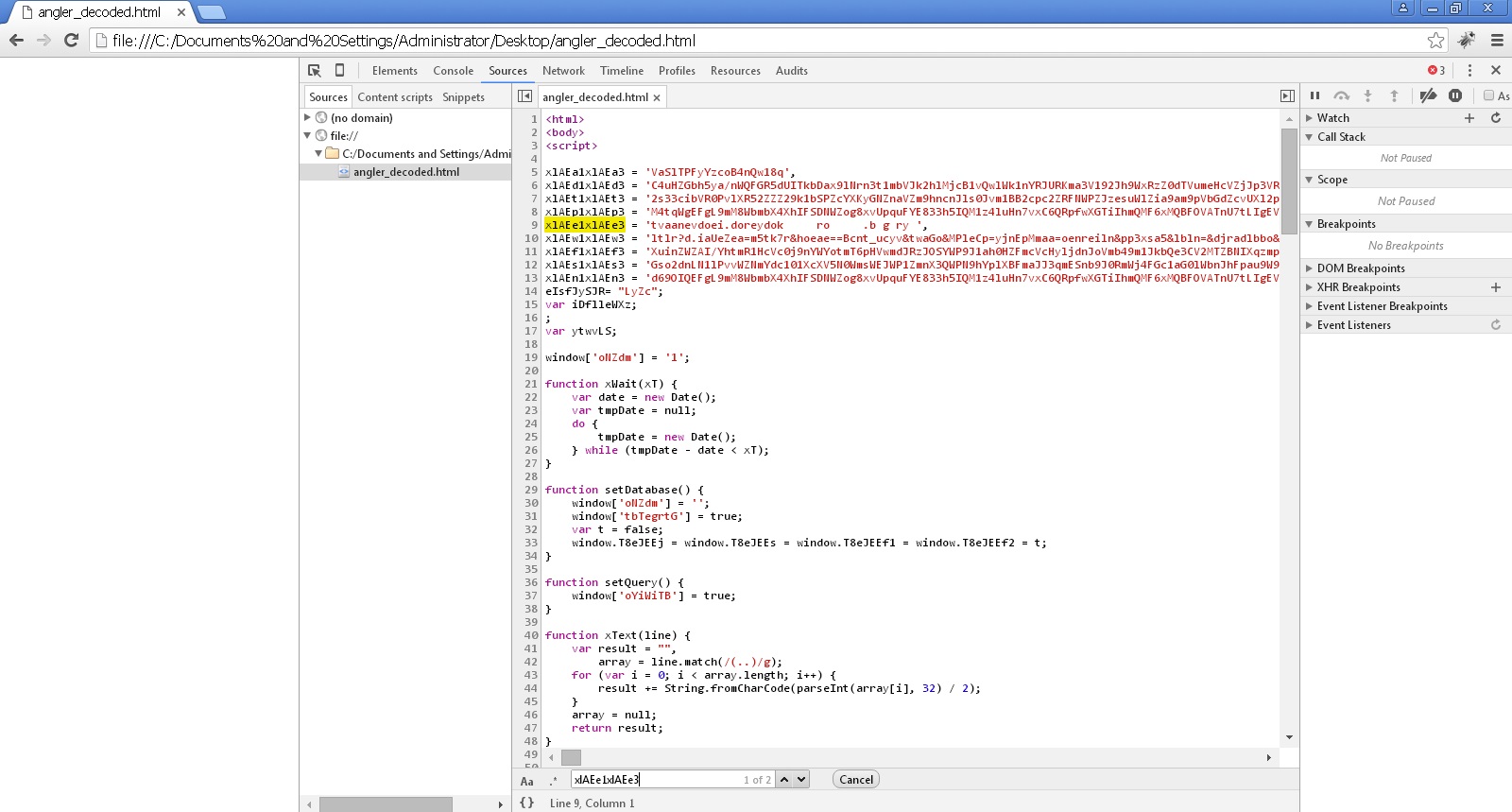 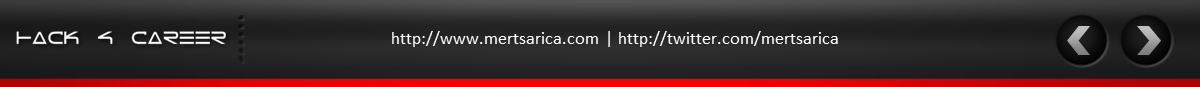 http://www.mertsarica.com | http://twitter.com/mertsarica
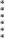 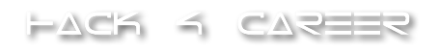 17
SONUÇ
JS analizi, artan siber tehditler nedeniyle siber güvenlik uzmanları için her geçen gün daha da önem kazanmaktadır.
PDF gibi ofis dosyalarında da JavaScript’in kullanılabilmesi, atak yüzeyini arttırmaktadır.
Hem analiz hem de static analiz için faydalanabileceğiniz çok sayıda araç olduğunu unutmayın.
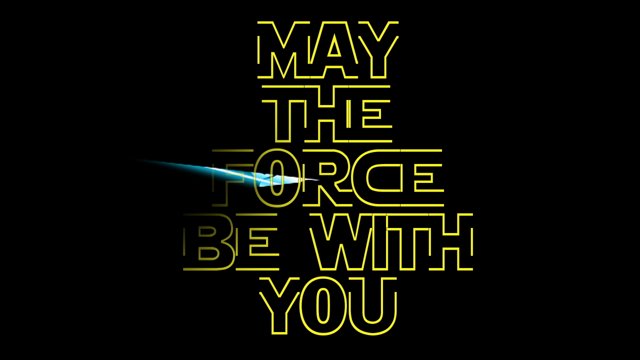 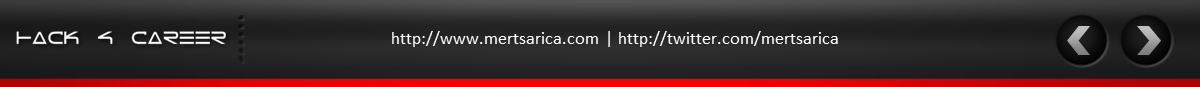 http://www.mertsarica.com | http://twitter.com/mertsarica
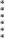 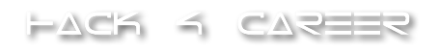 18
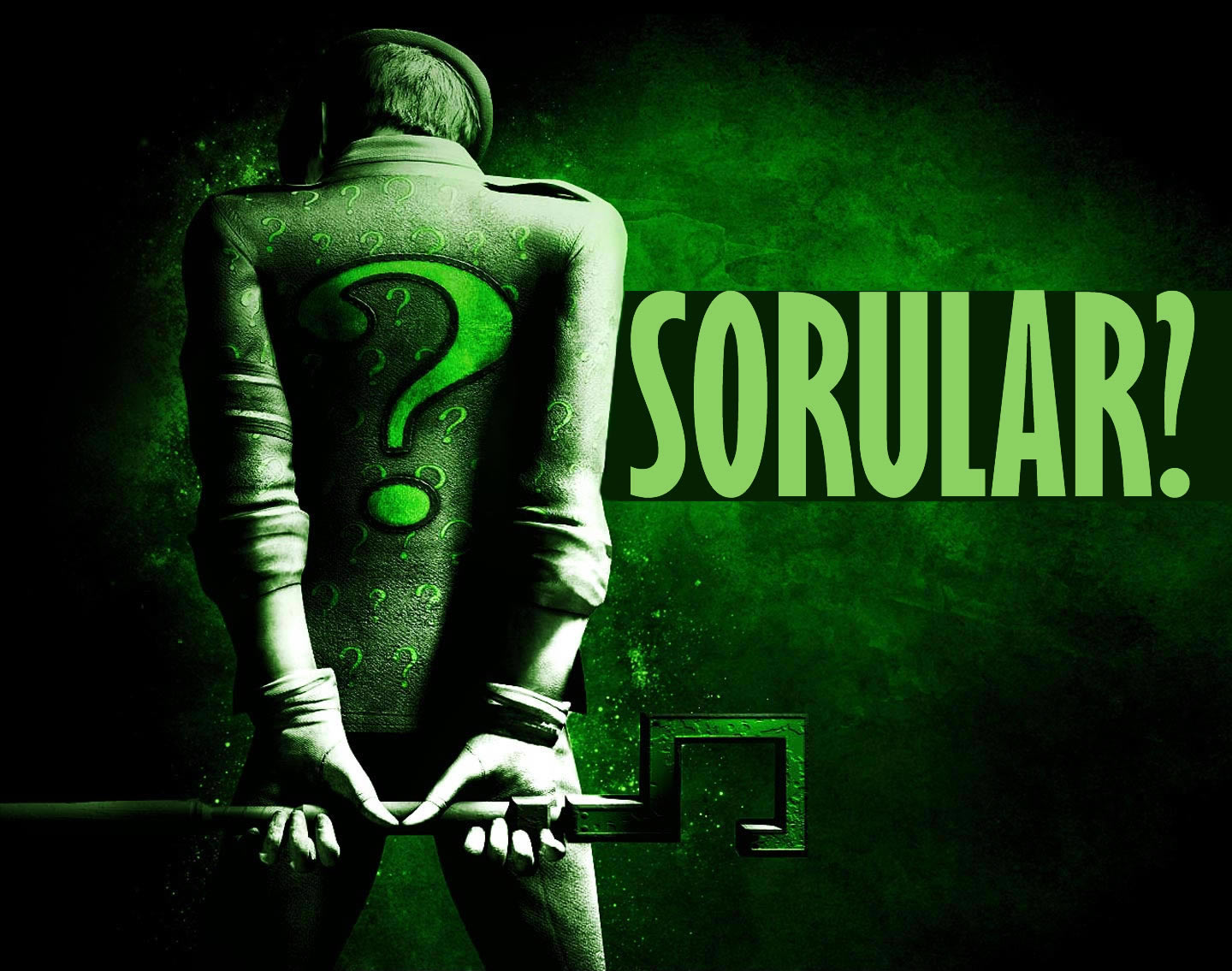 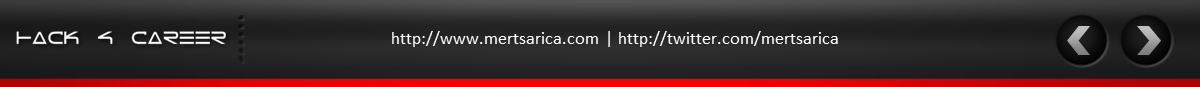 http://www.mertsarica.com | http://twitter.com/mertsarica
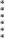 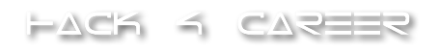 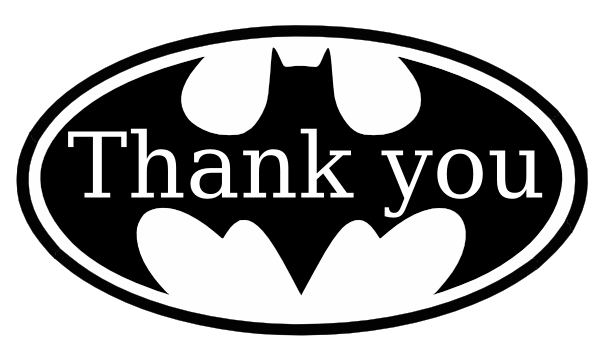 mert.sarica@gmail.com  

https://www.mertsarica.com 	https://twitter.com/mertsarica
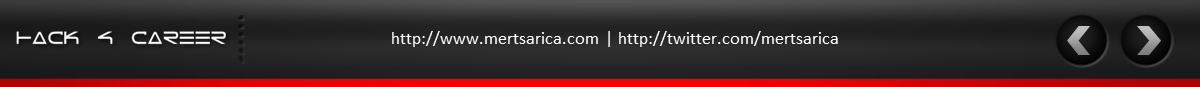 http://www.mertsarica.com | http://twitter.com/mertsarica
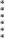 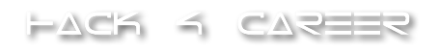